 7KLV GUDZLQJ LV WKH SURSHUW\ RI &0, :25.3/$&( DQG PXVW QRW EH FRSLHG RU UHSURGXFHG LQ IXOO RU LQ SDUW ZLWKRXW H[SUHVV ZULWWHQ SHUPLVVLRQ   '2	127  6&$/(	8VH ILJXUHG GLPHQVLRQV RQO\ $OO GLPHQVLRQV WR EH YHULILHG RQ VLWH SULRU WR FRPPHQFLQJ FRQVWUXFWLRQ
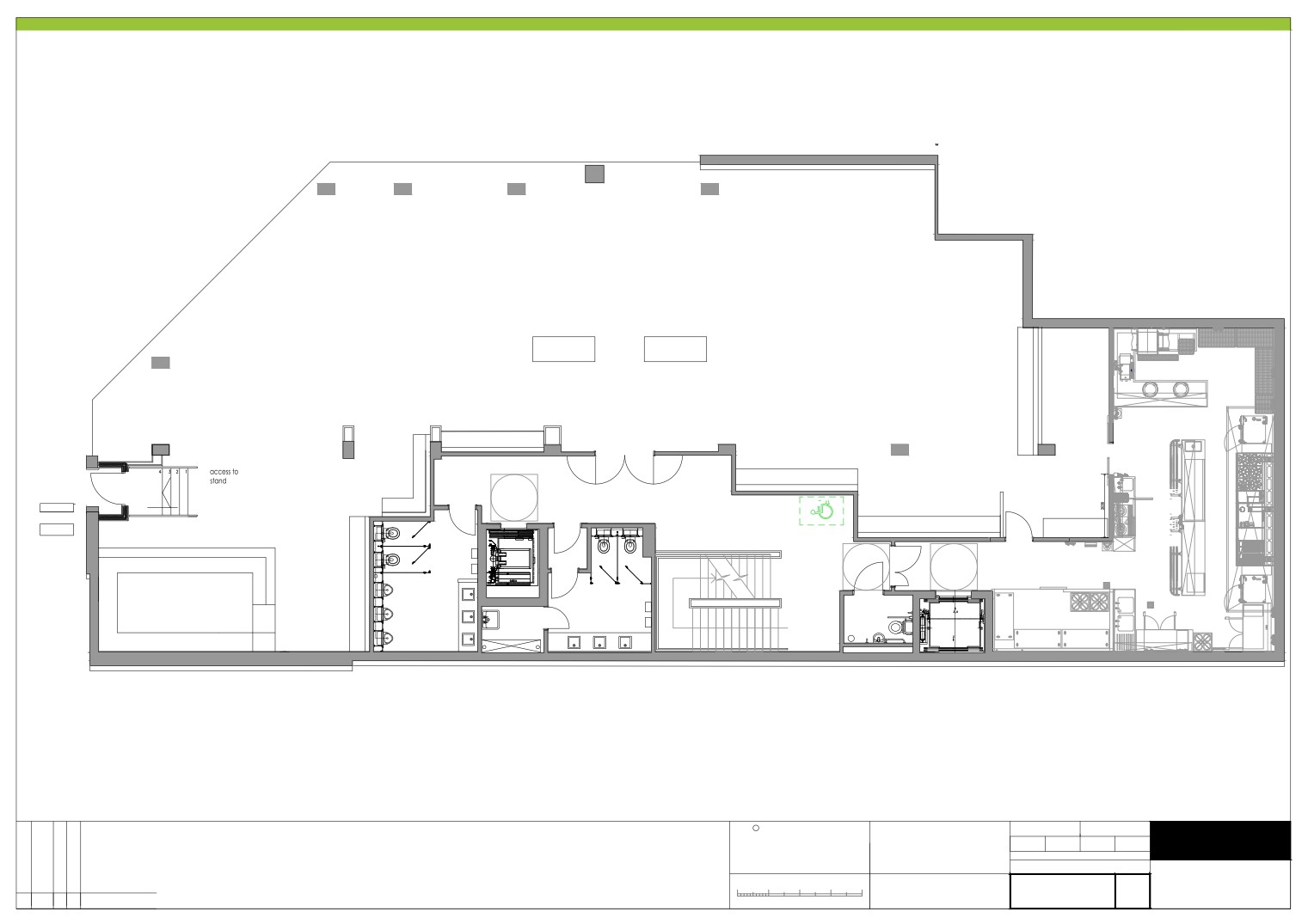 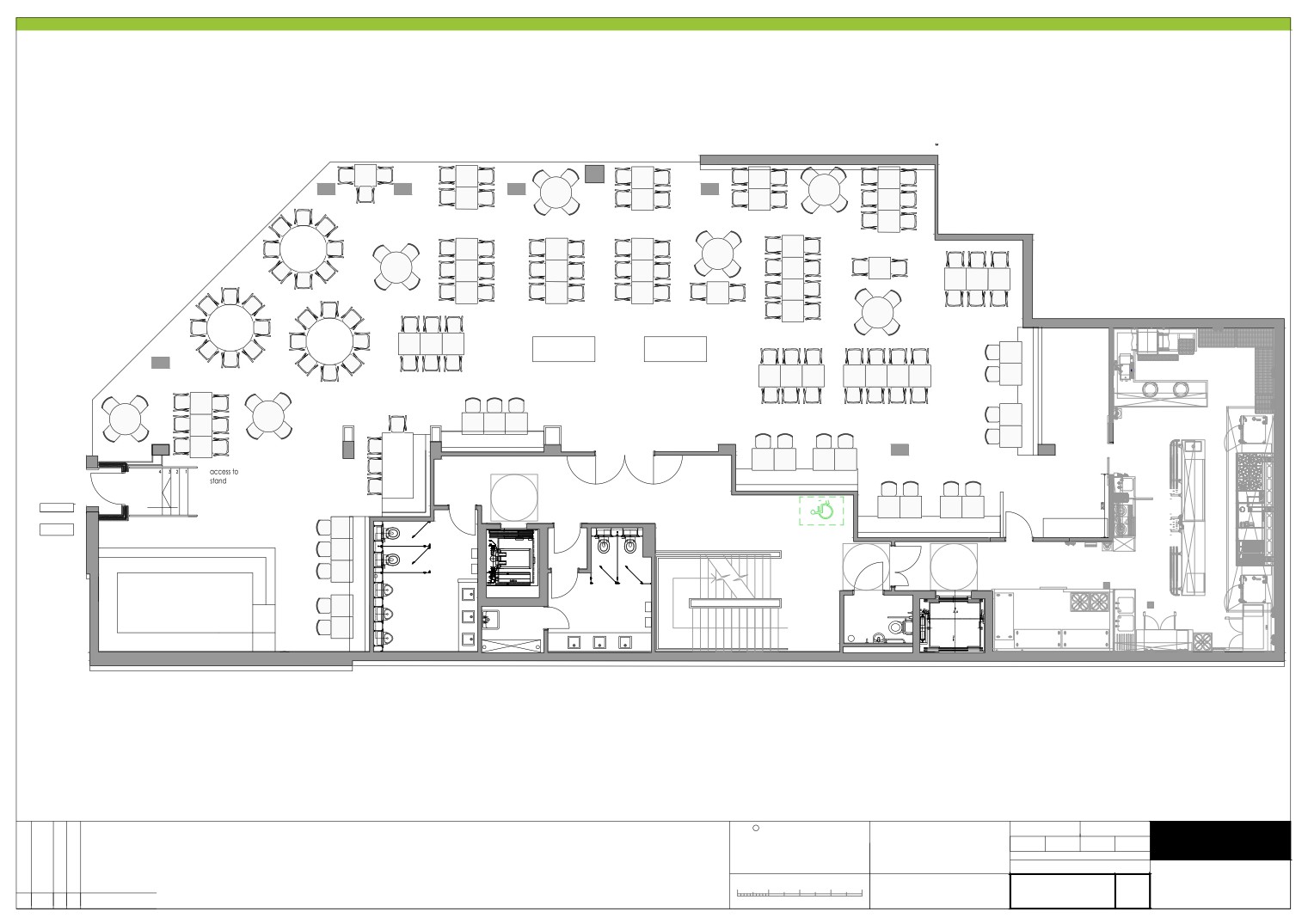 8
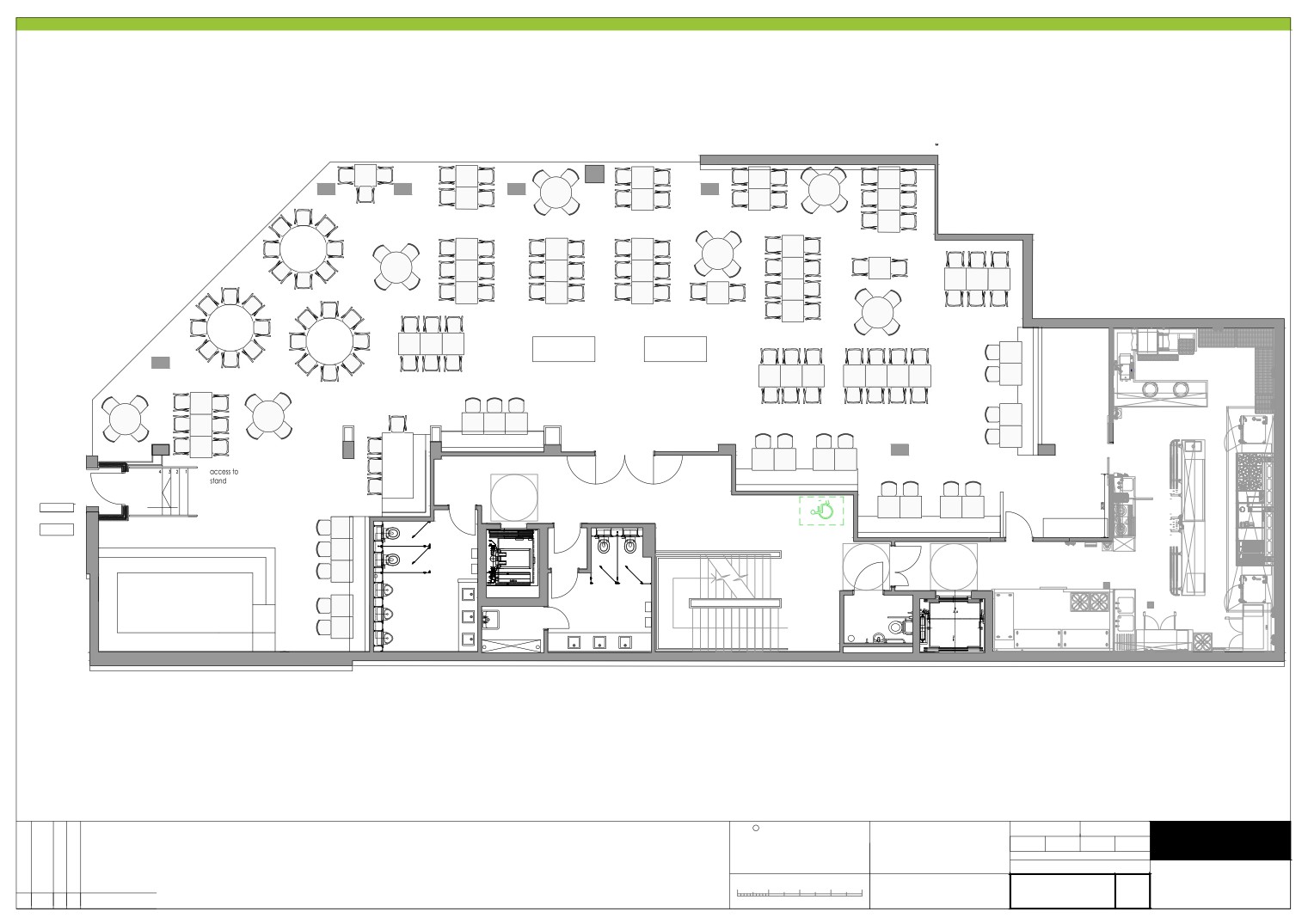 9
15
25
22
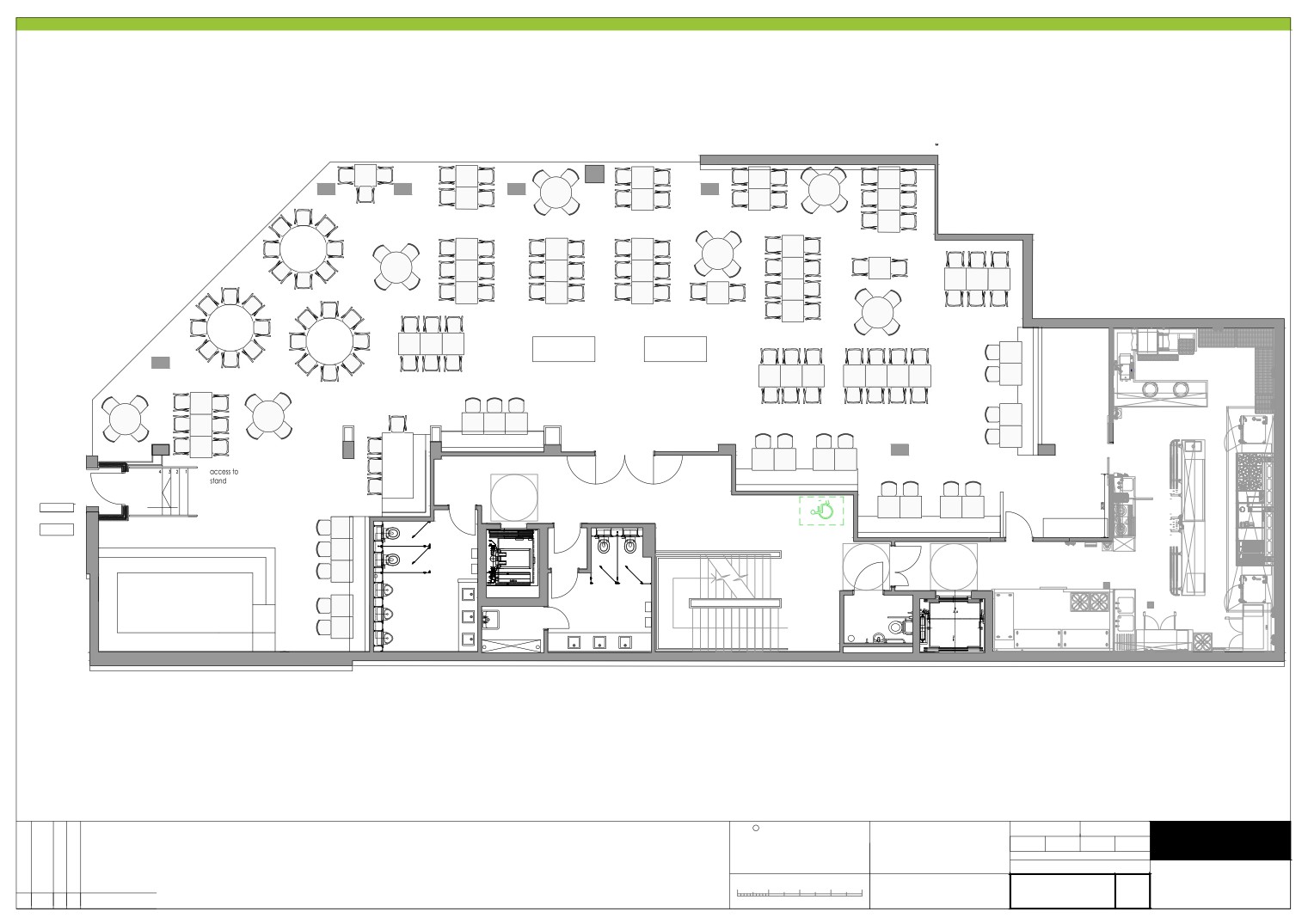 21
27
20
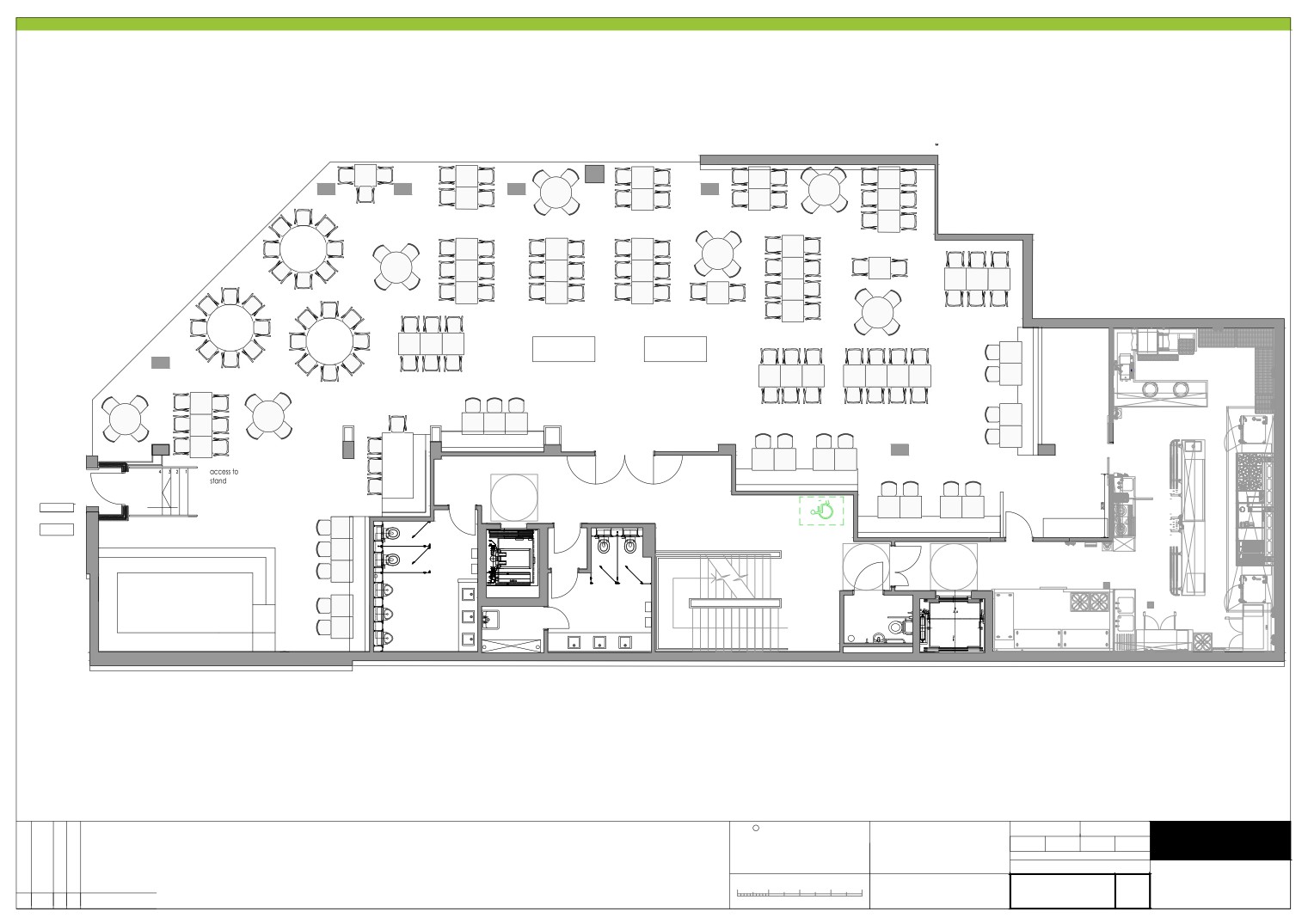 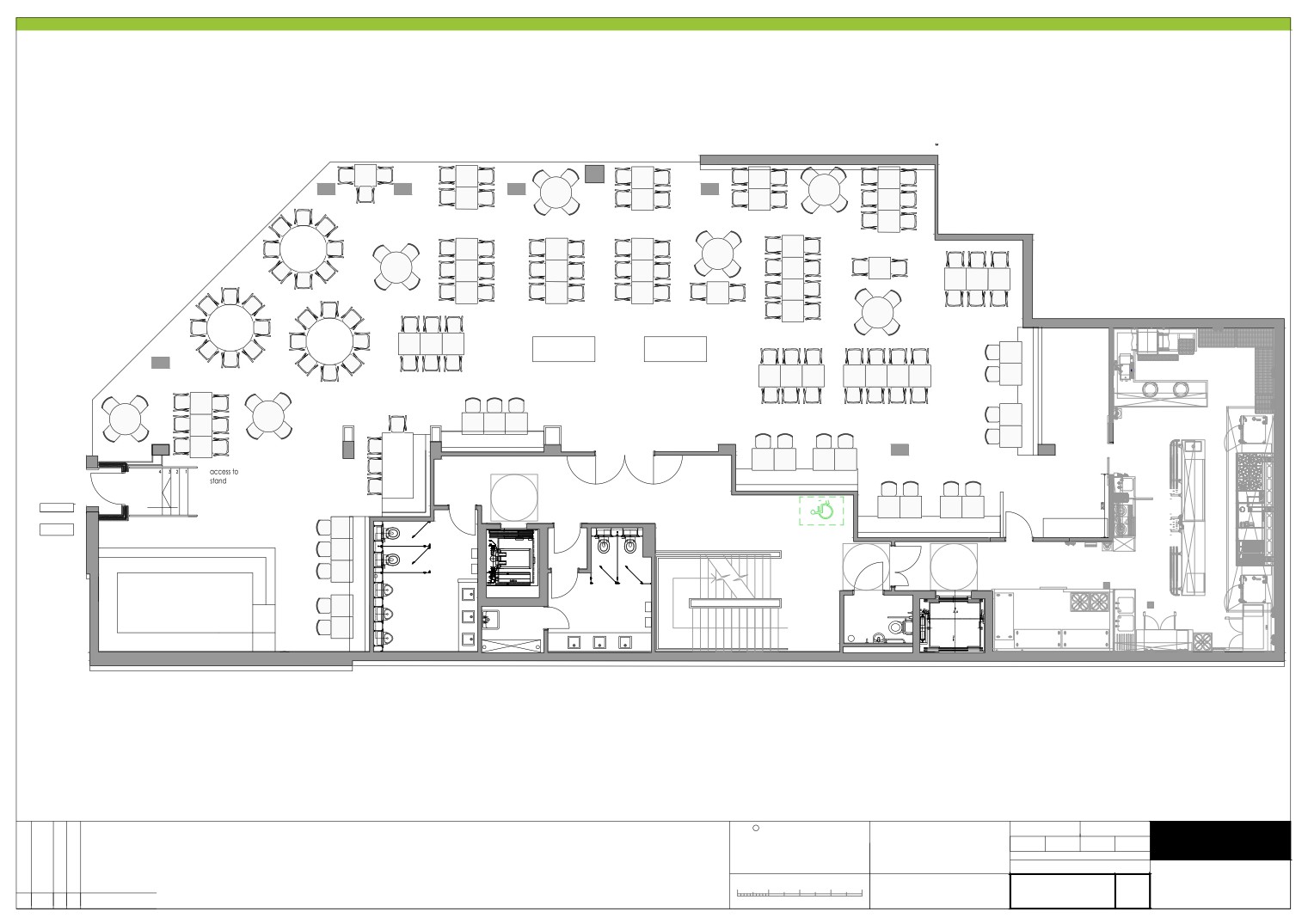 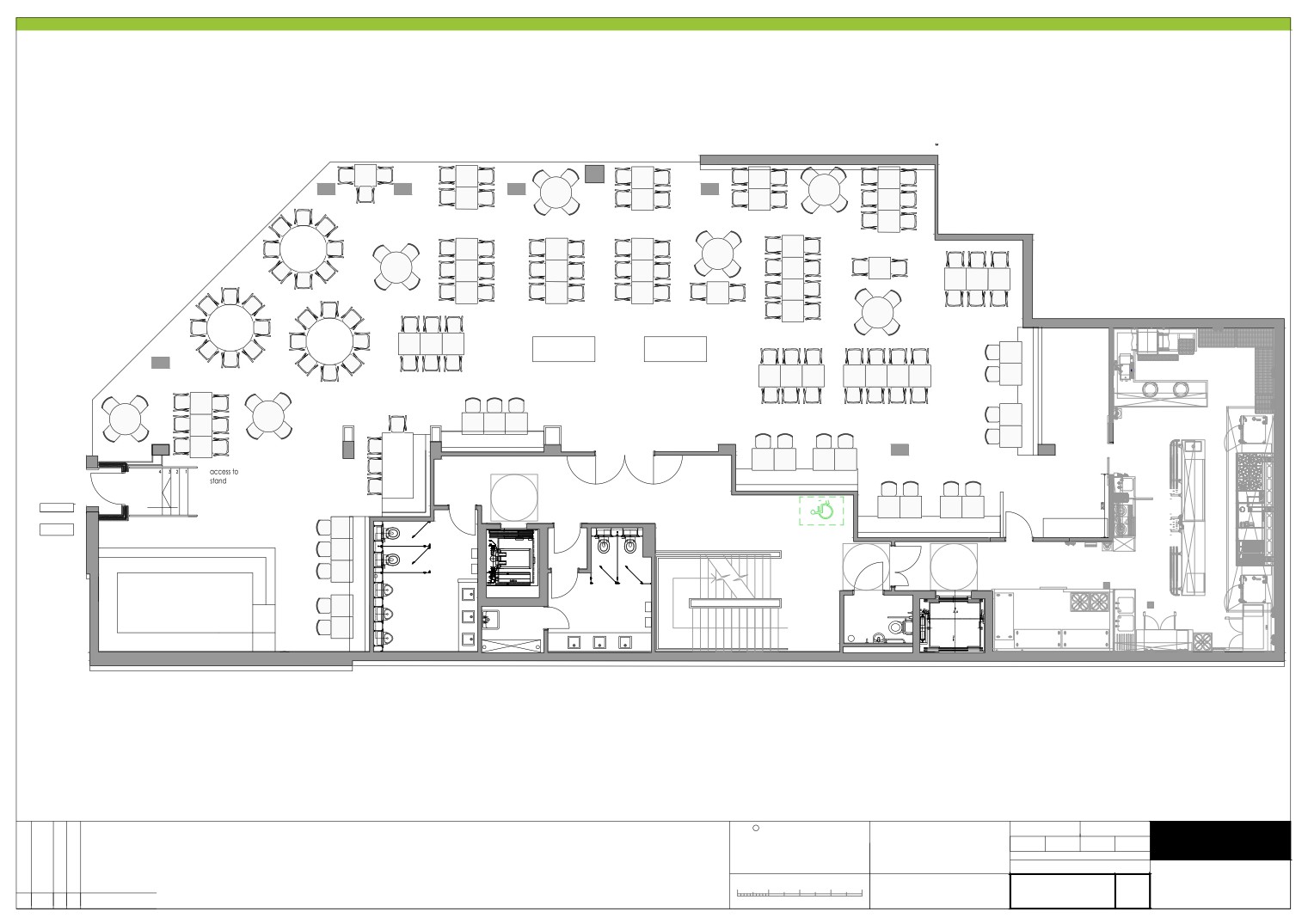 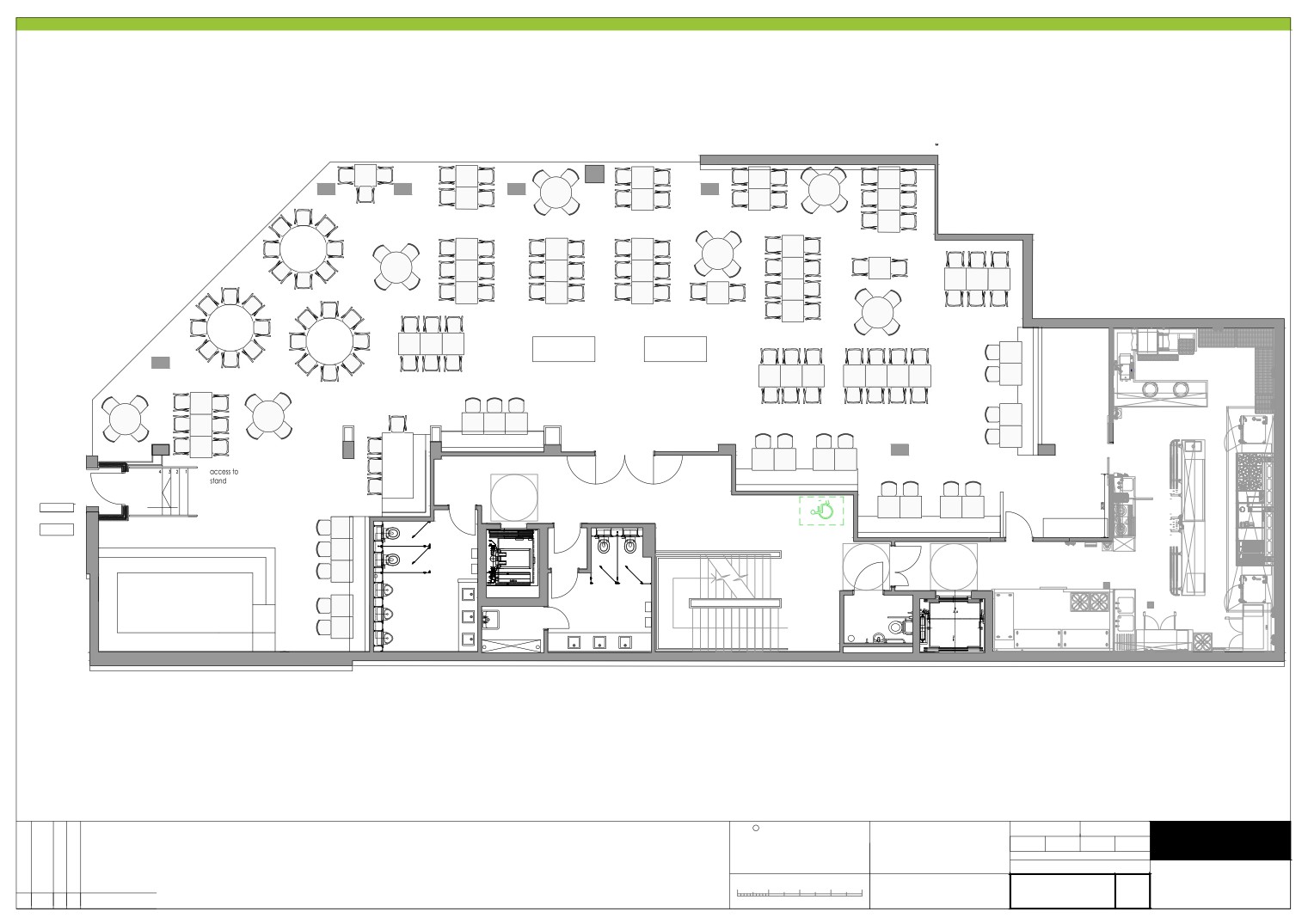 16
26
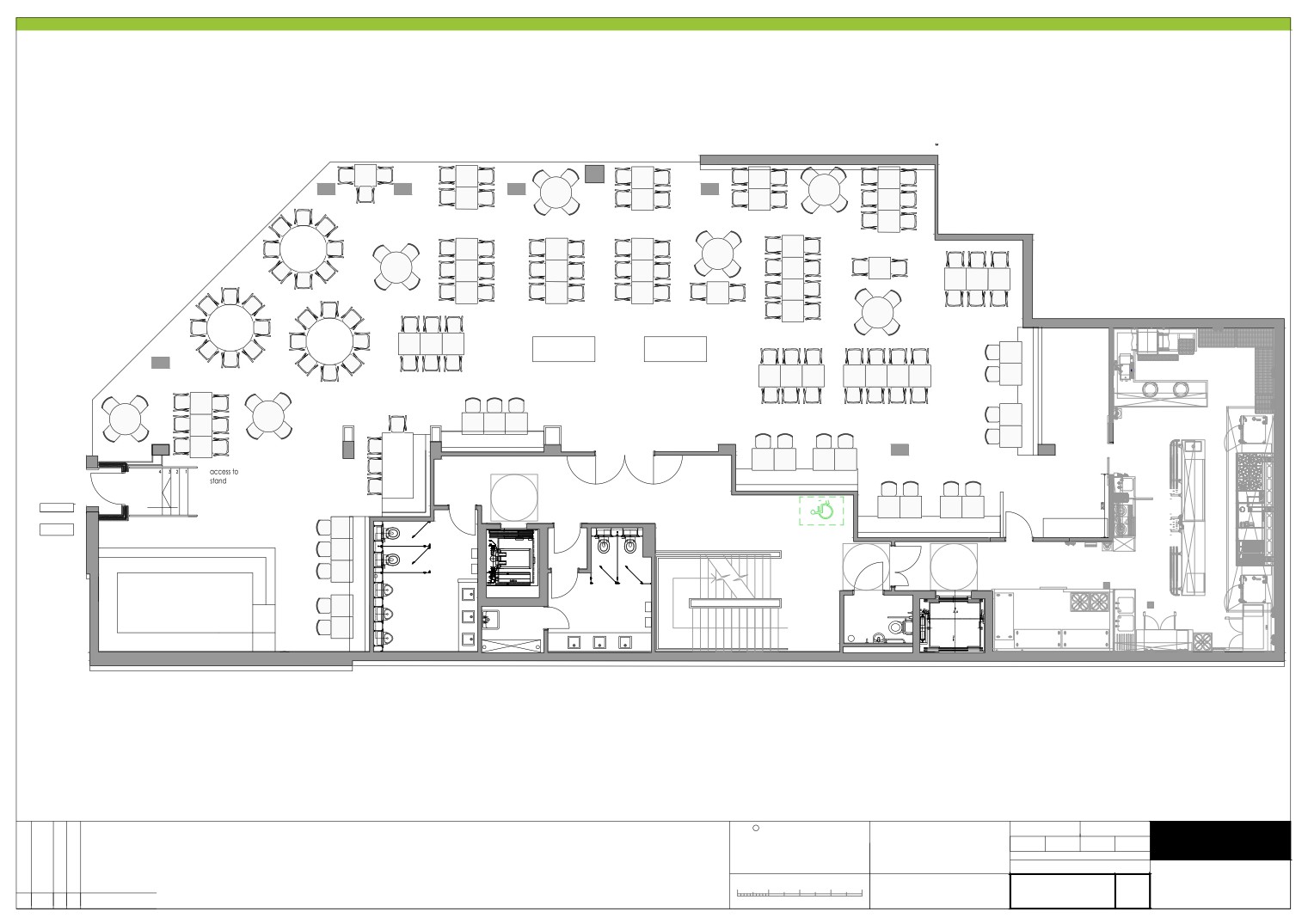 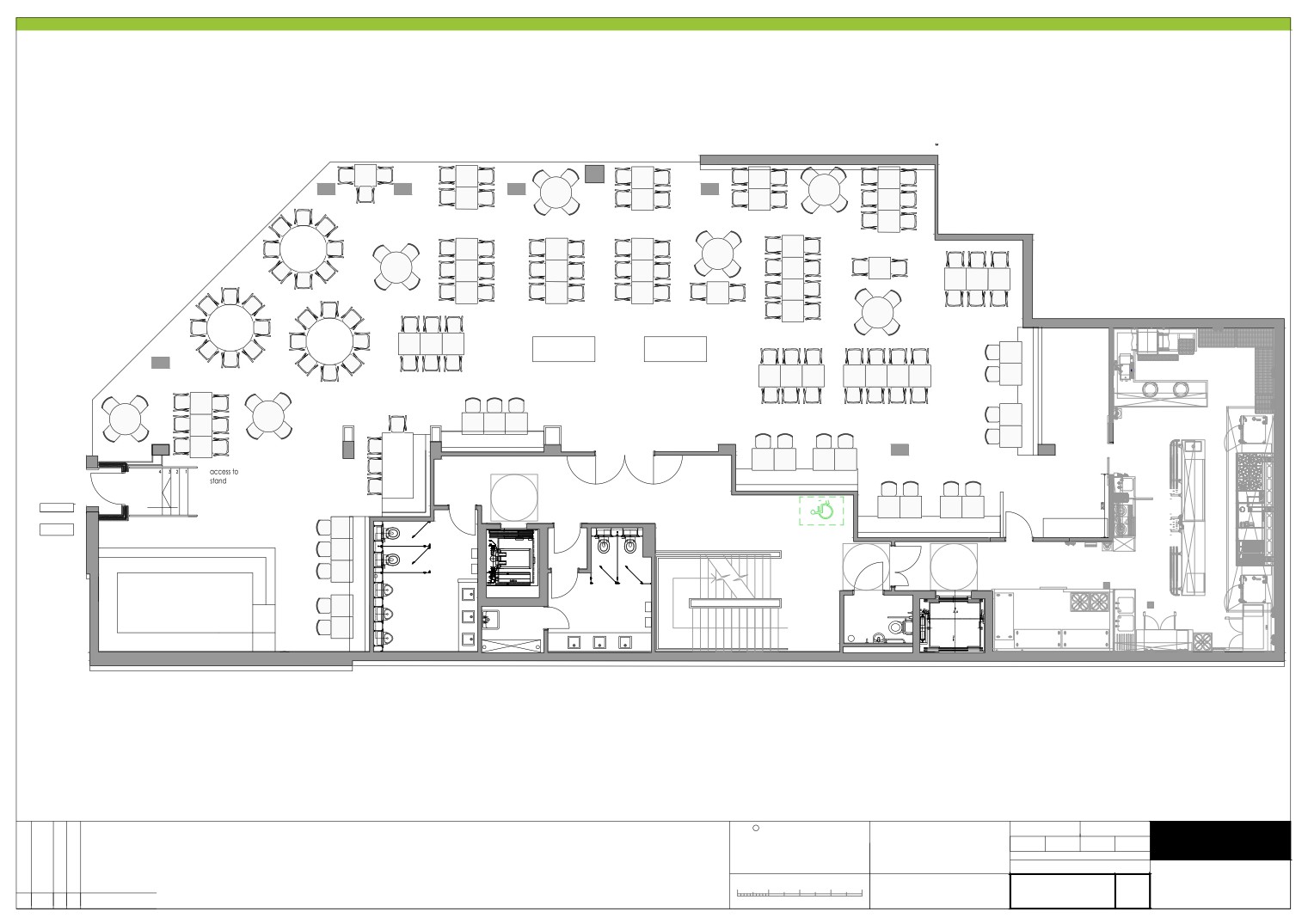 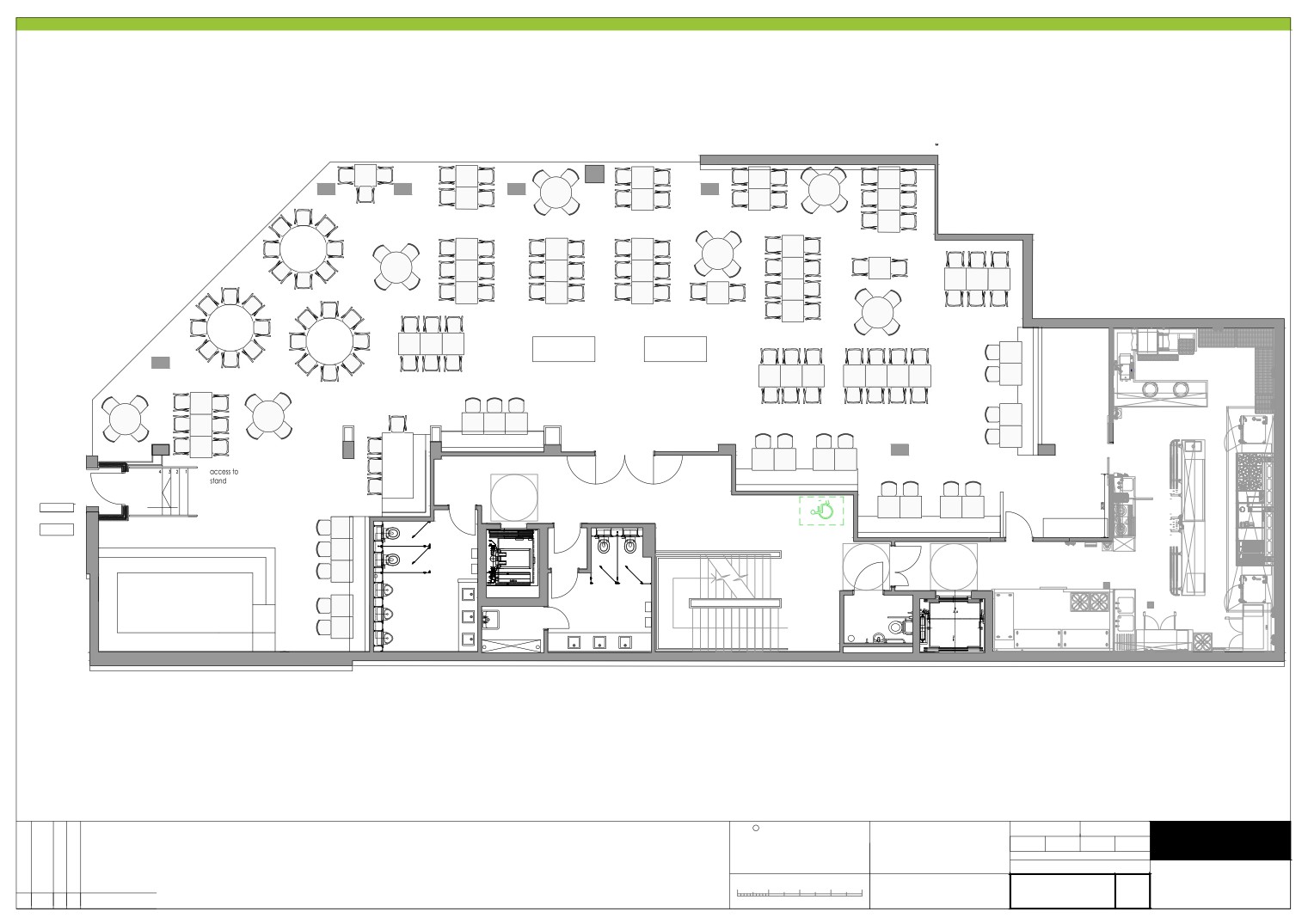 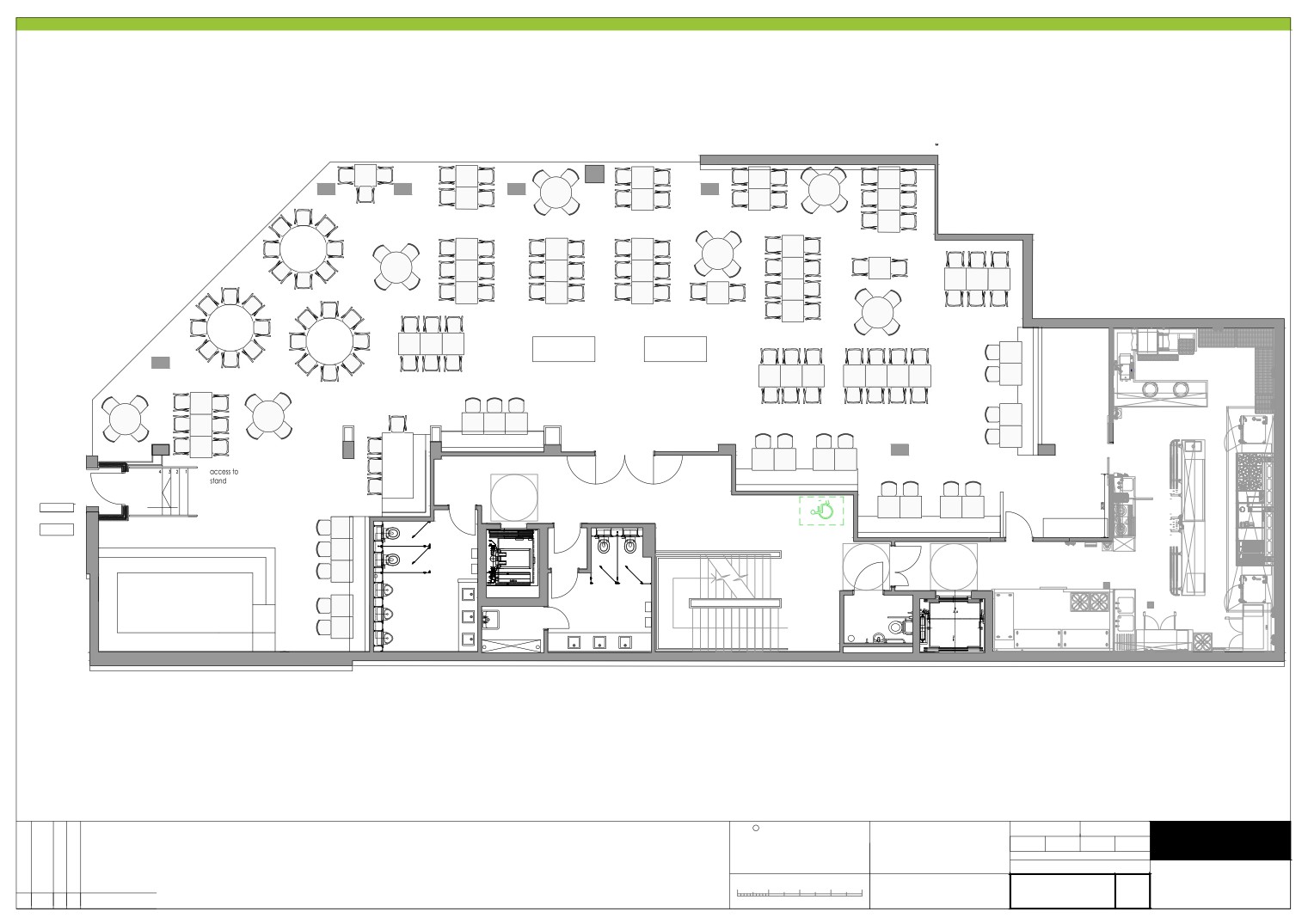 7
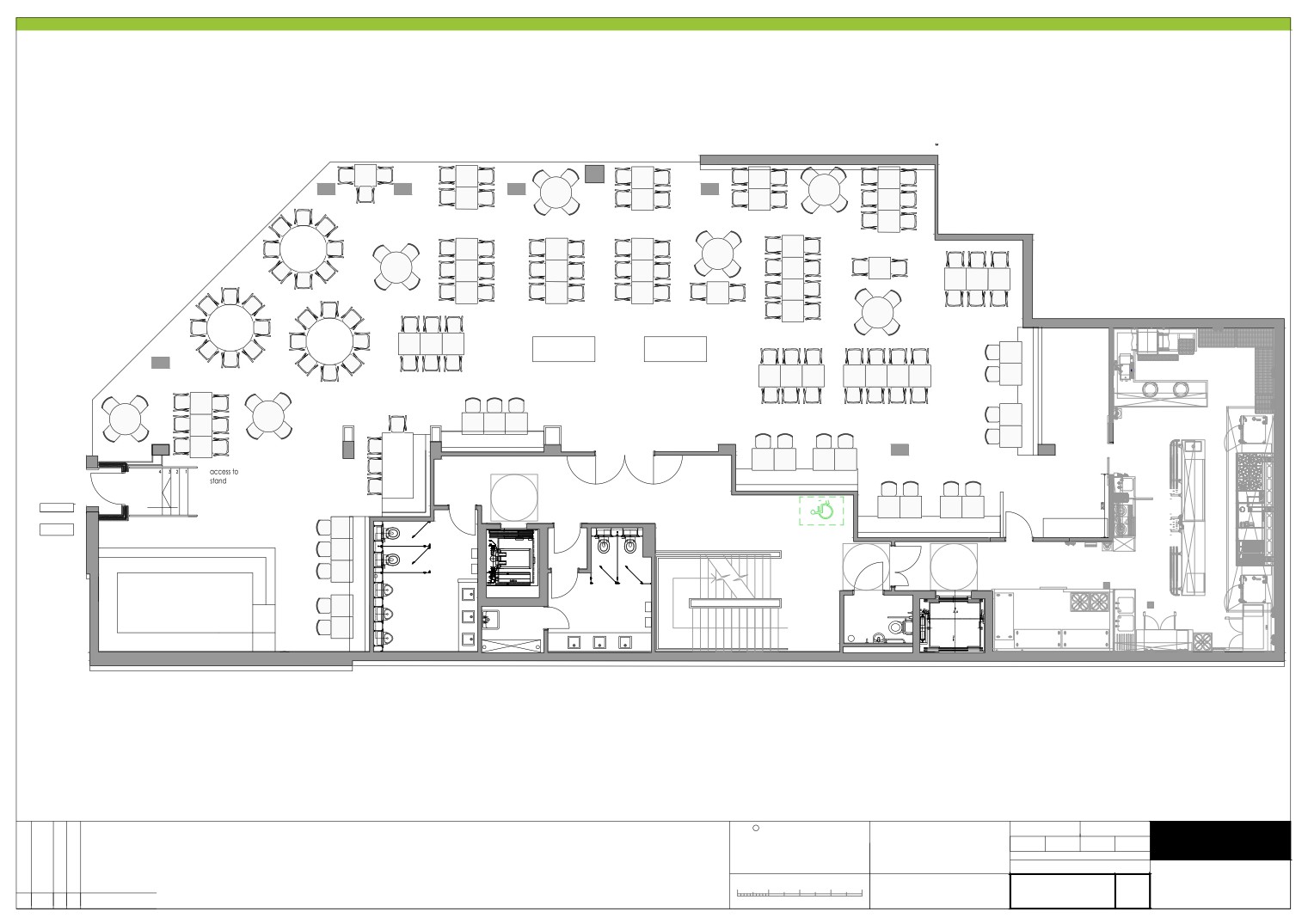 26
14
24
32
31
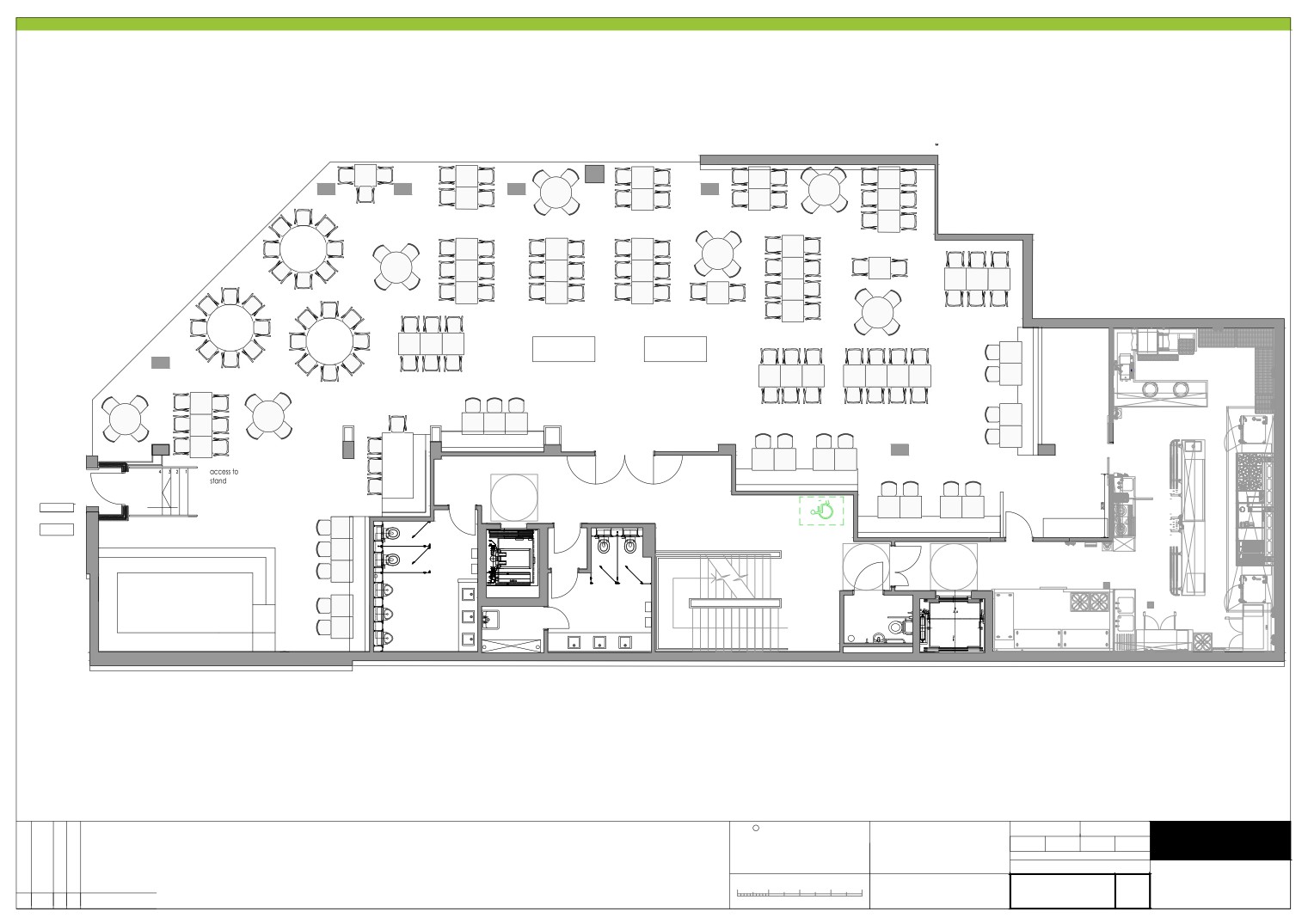 23
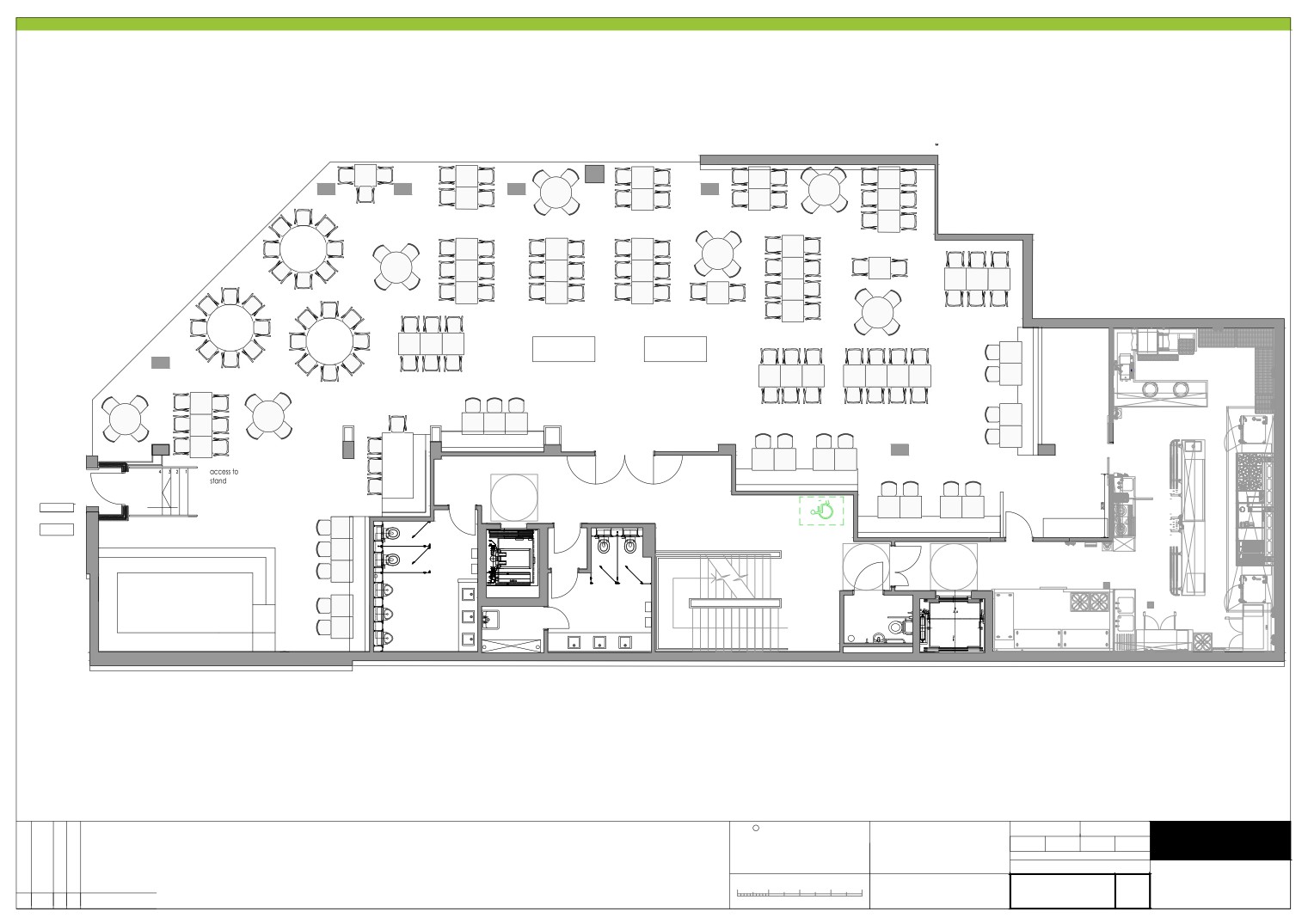 17
18
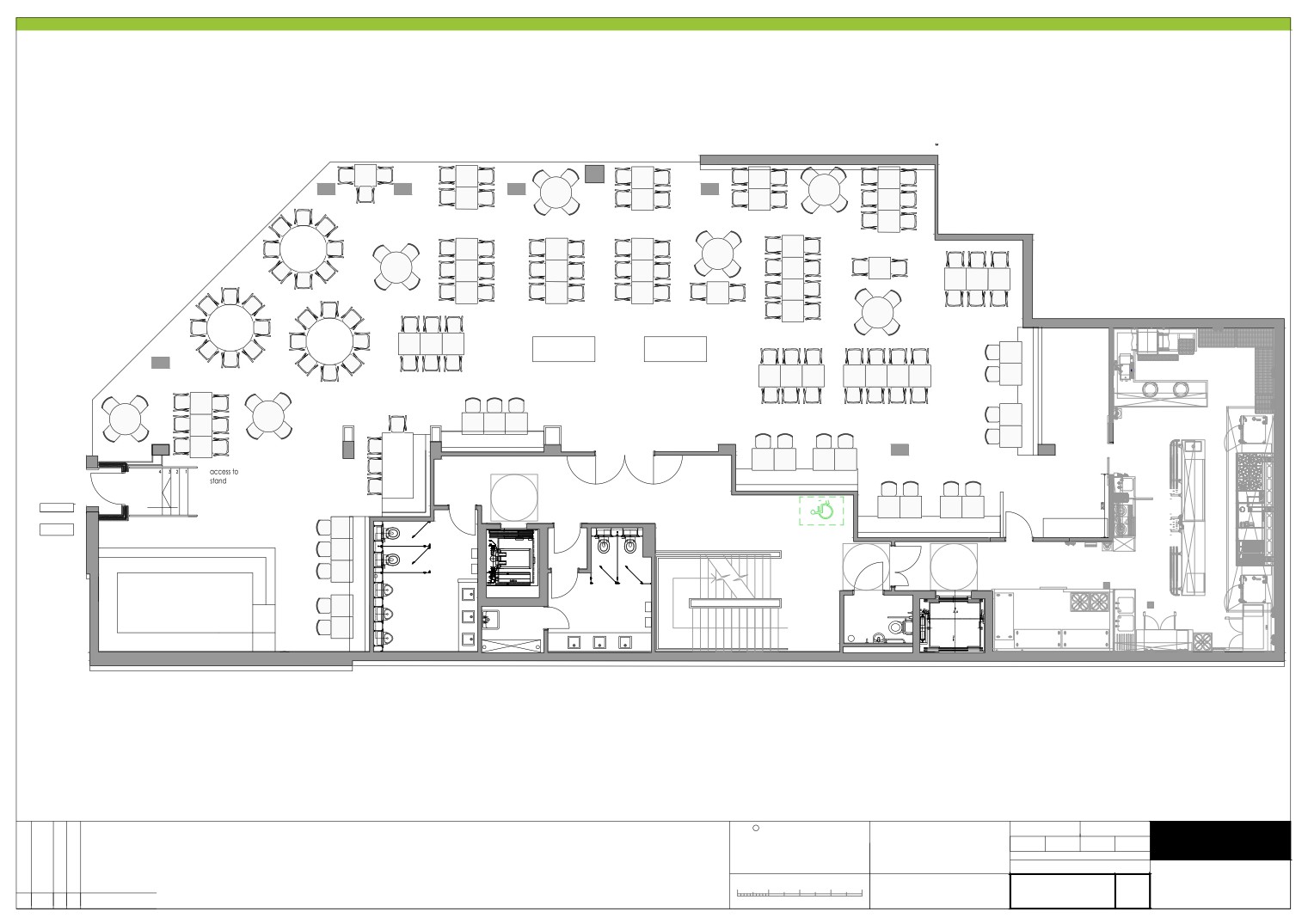 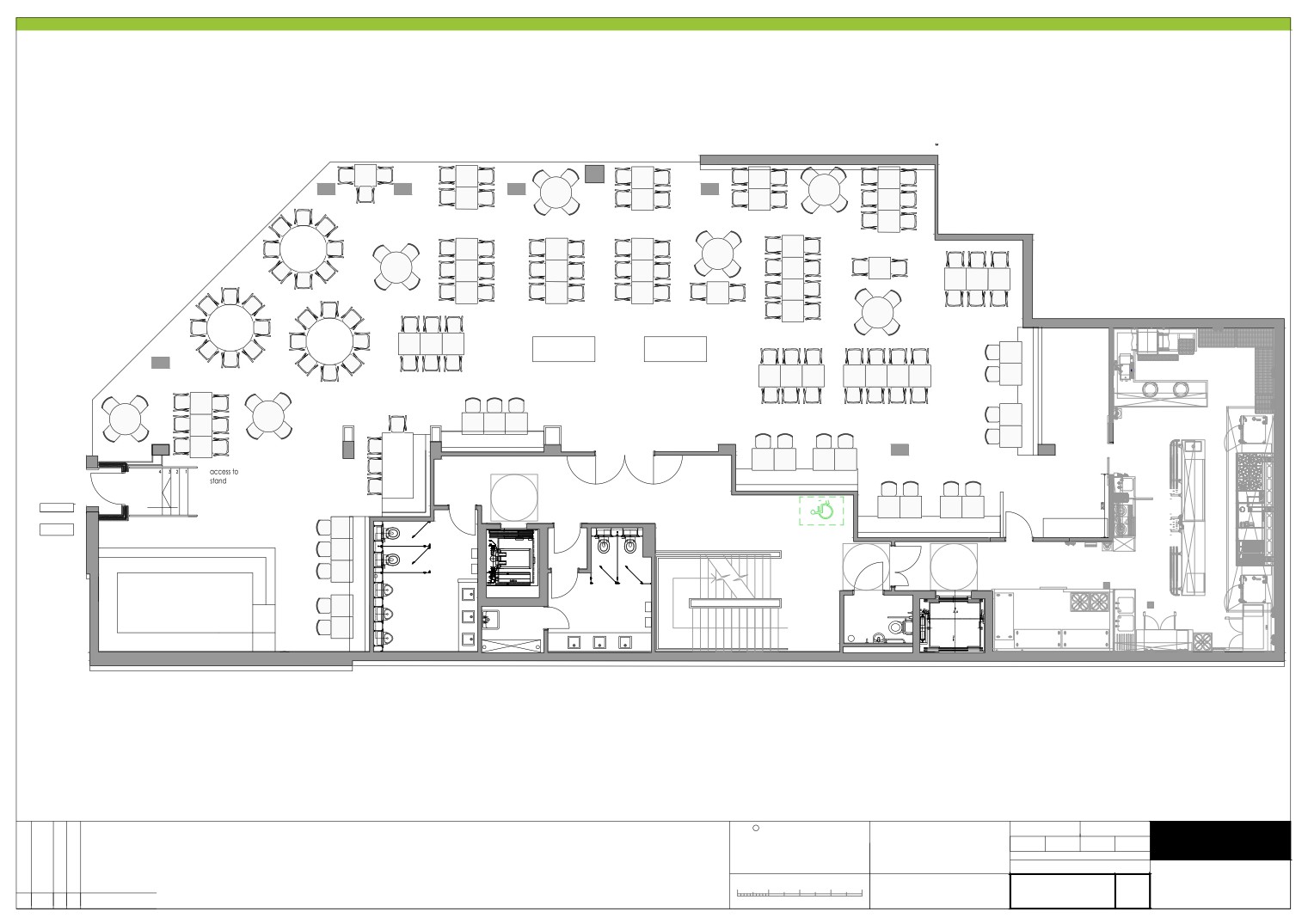 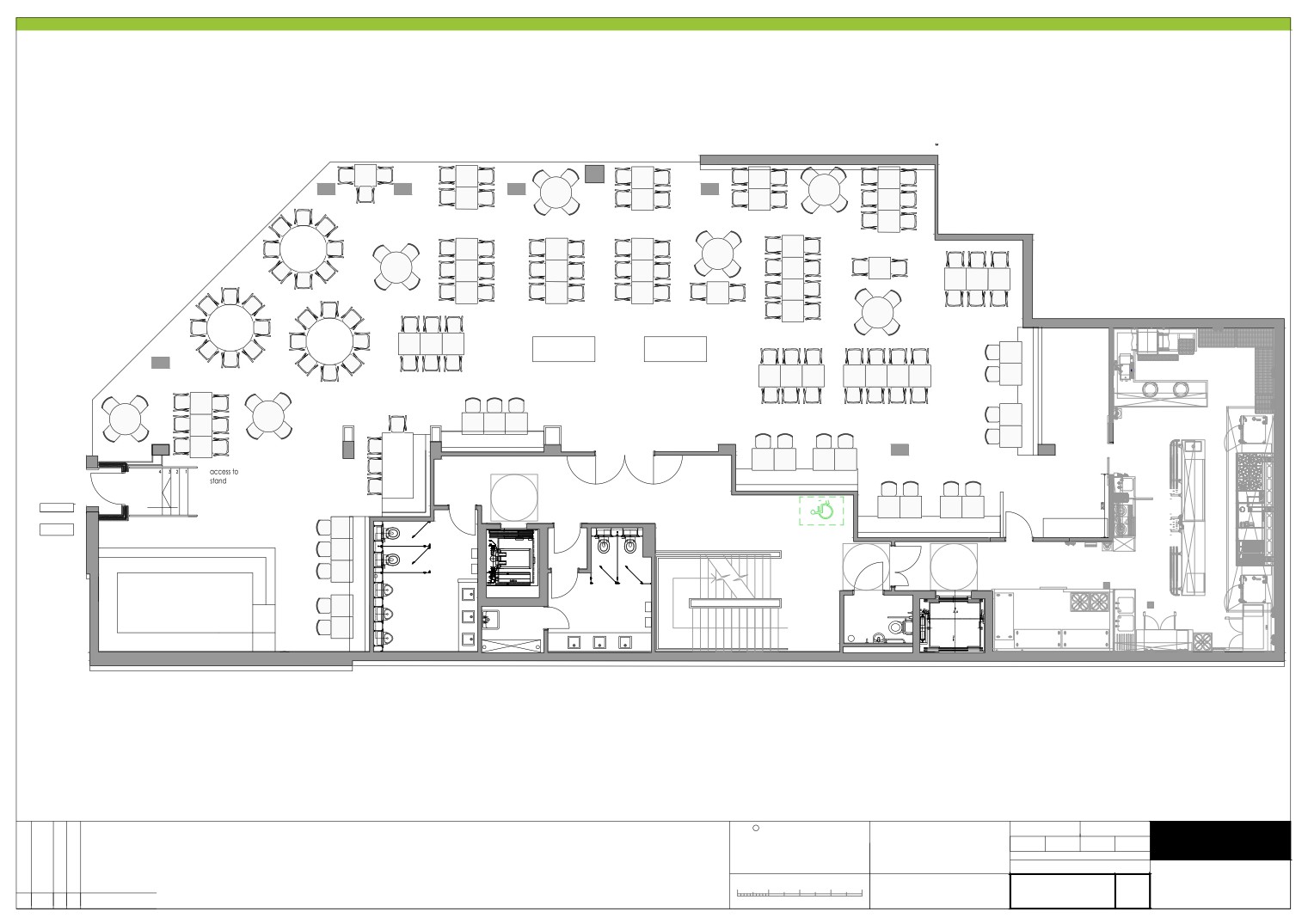 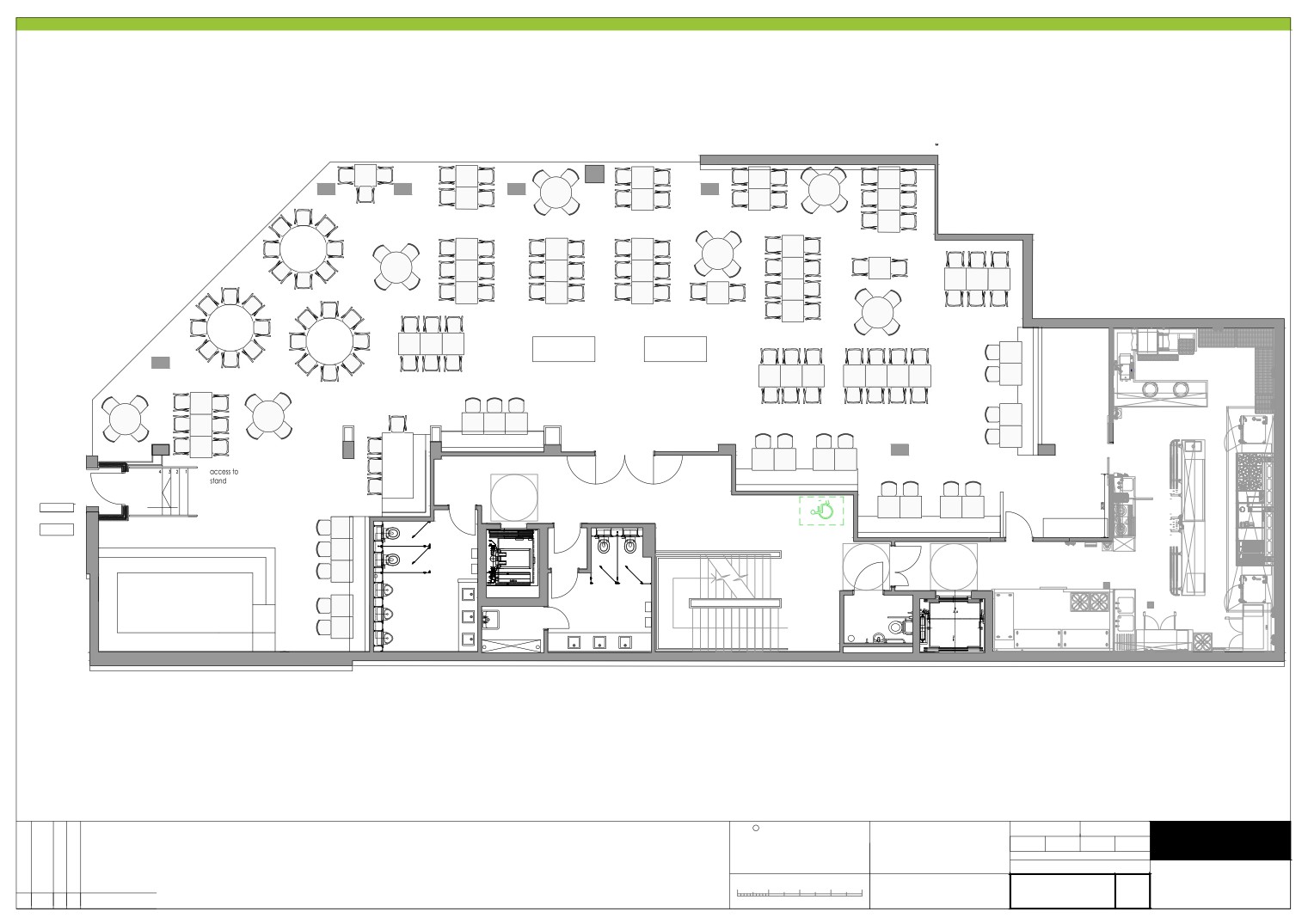 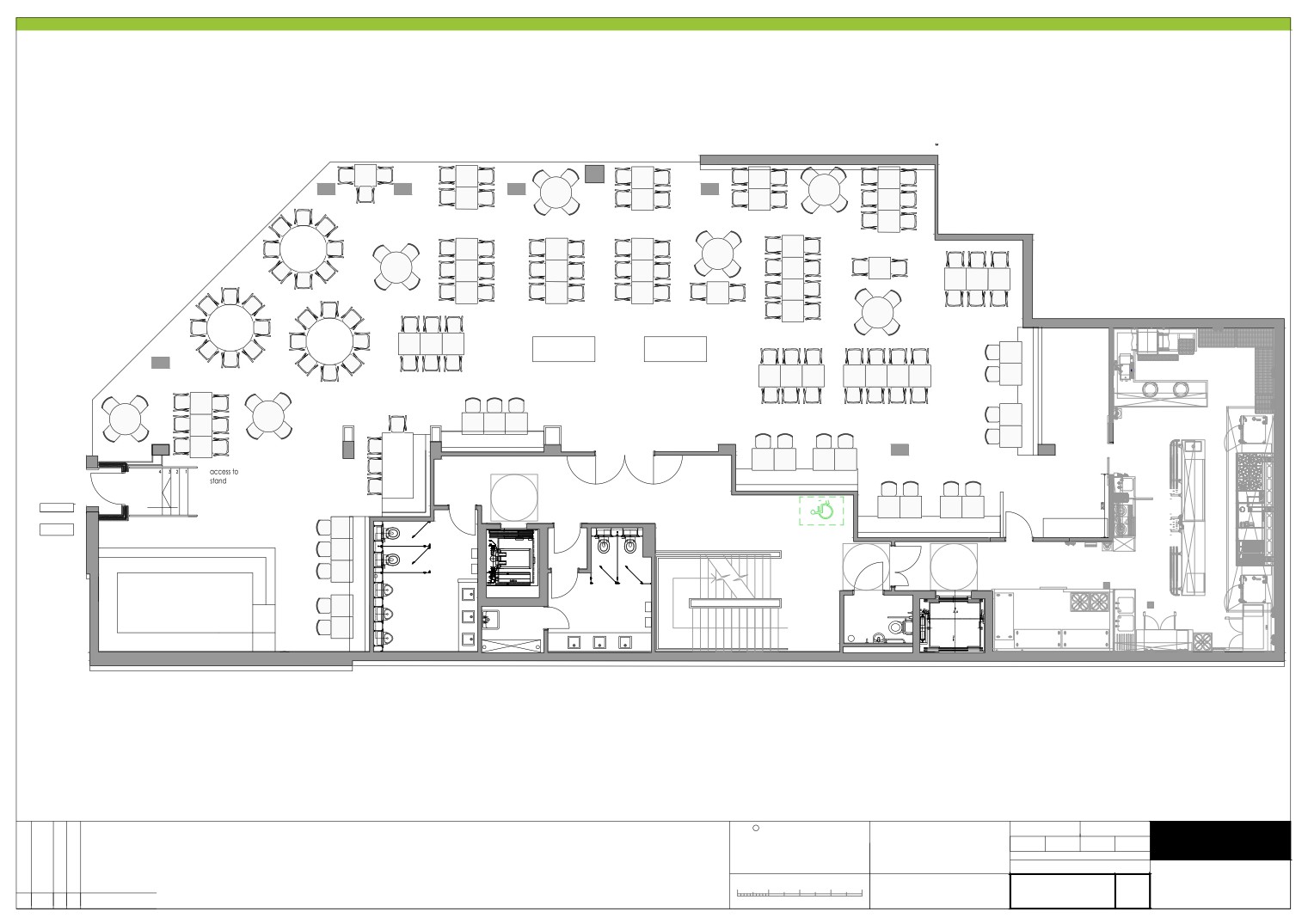 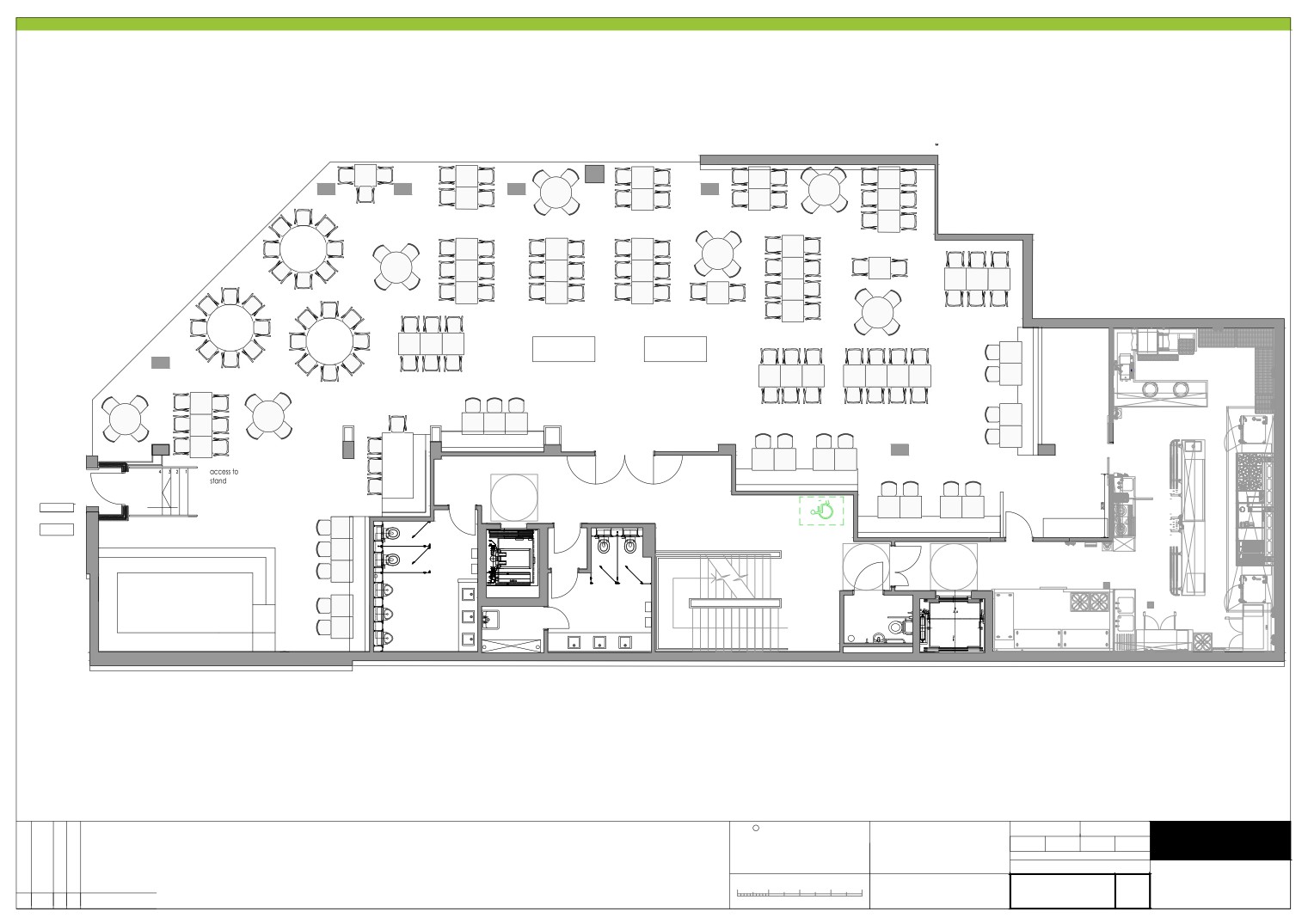 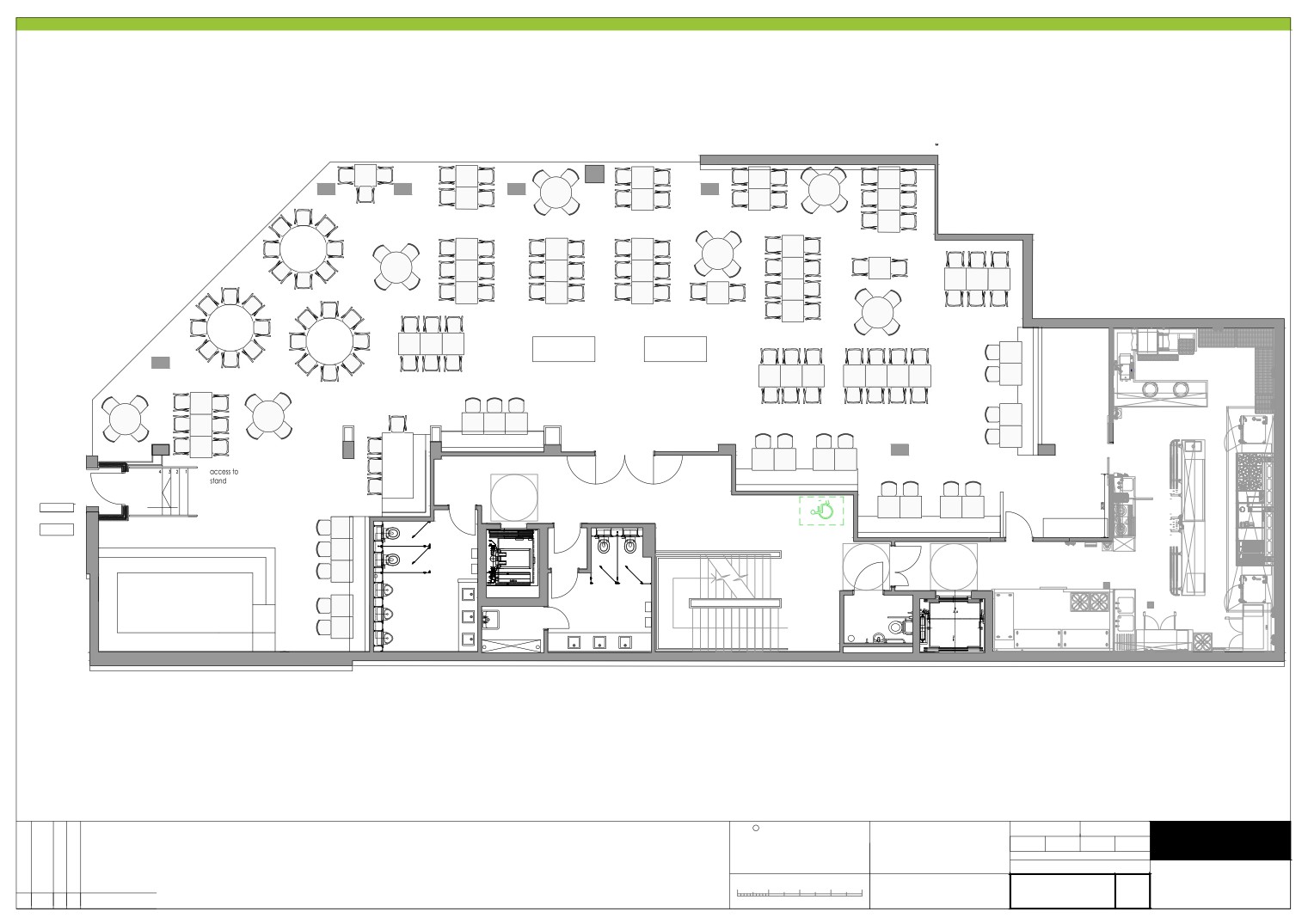 5
10
5
42
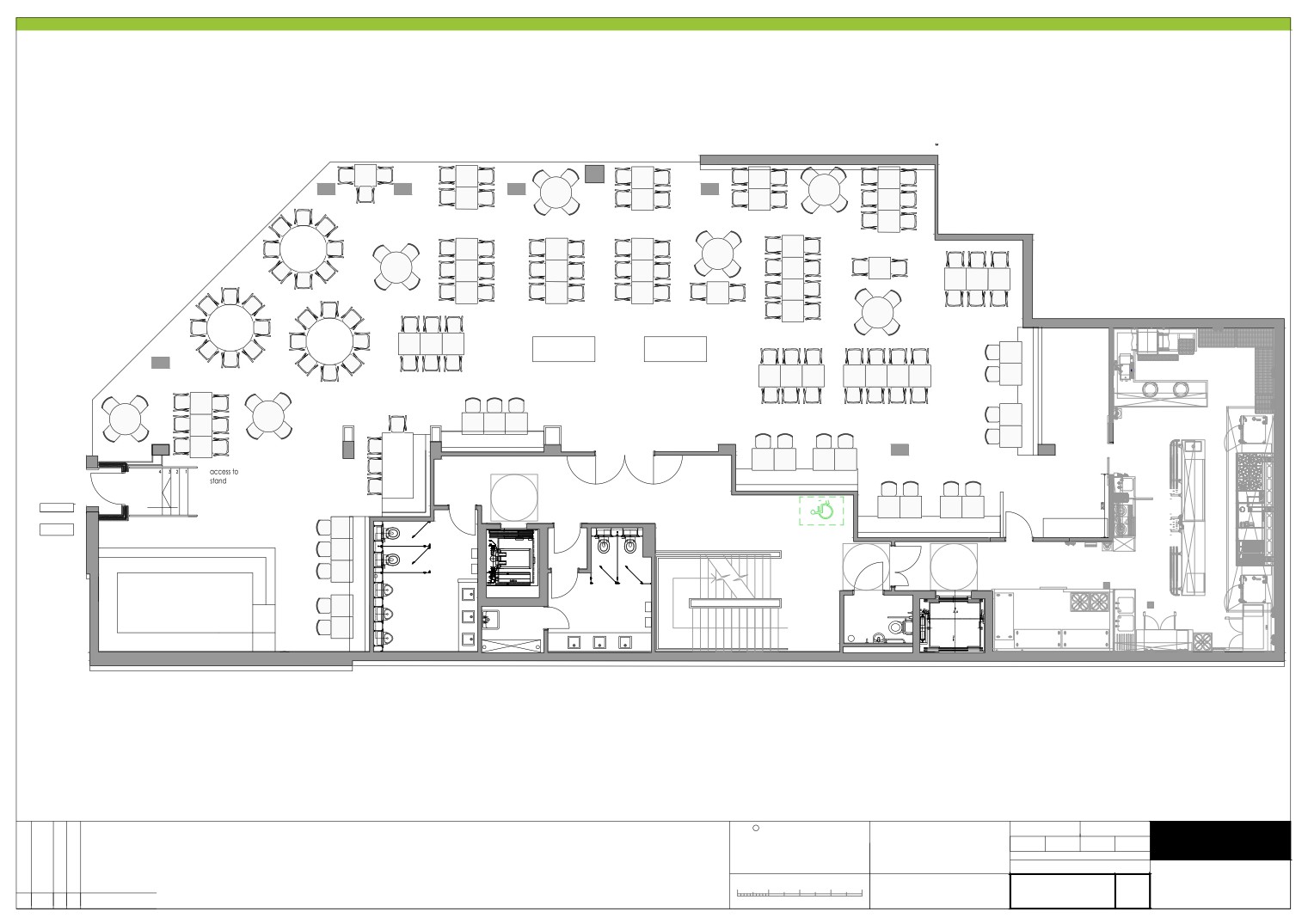 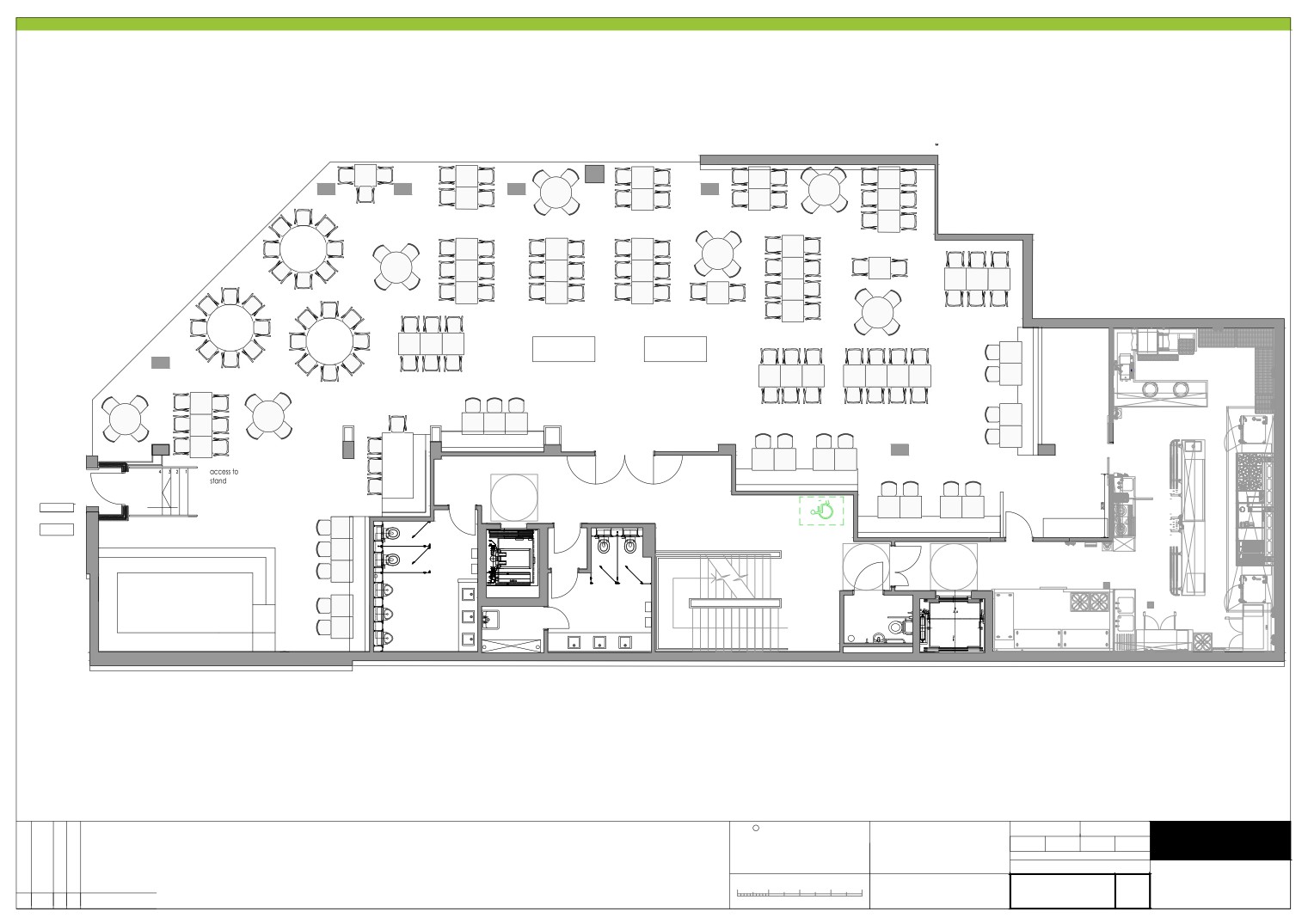 13
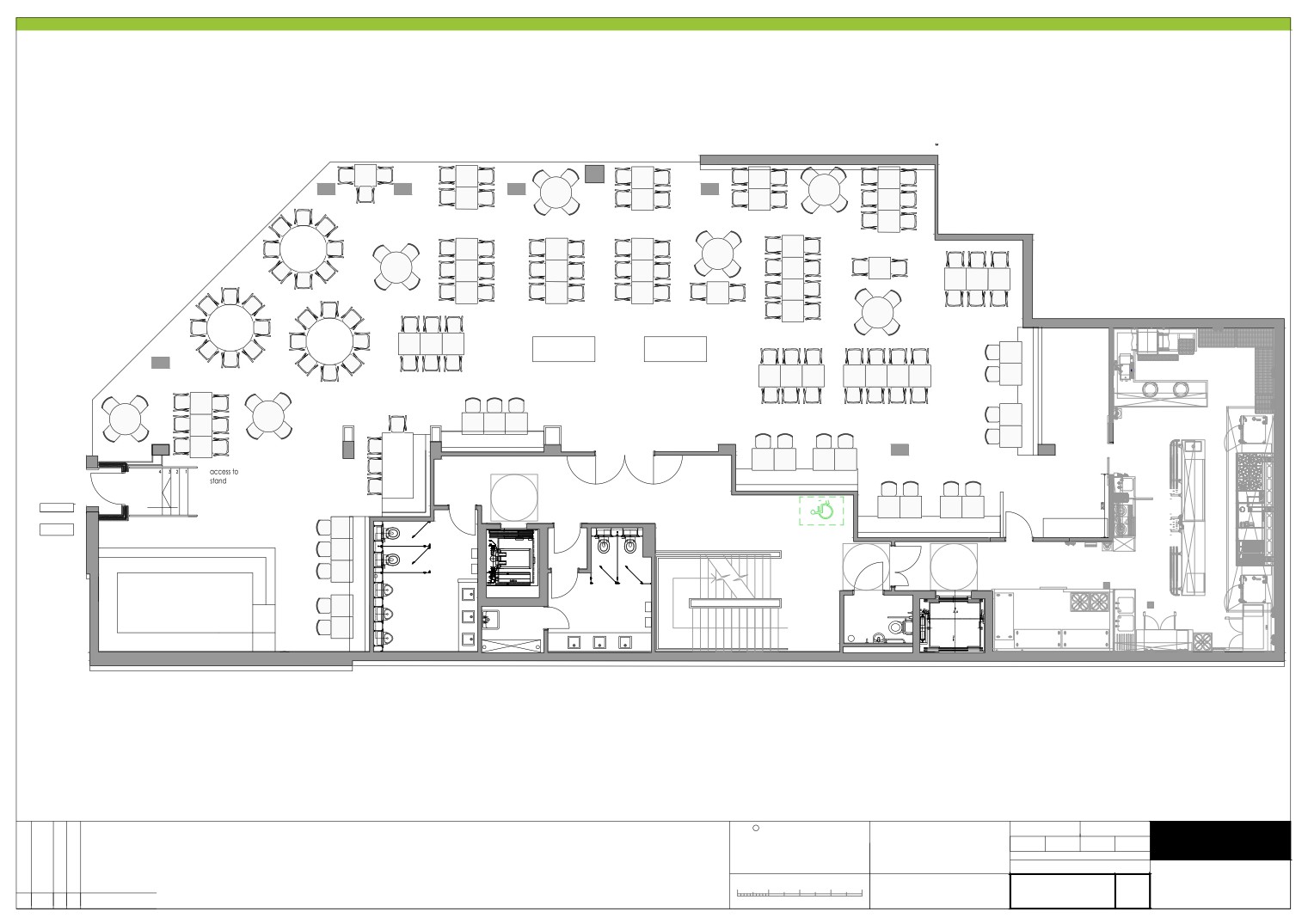 6
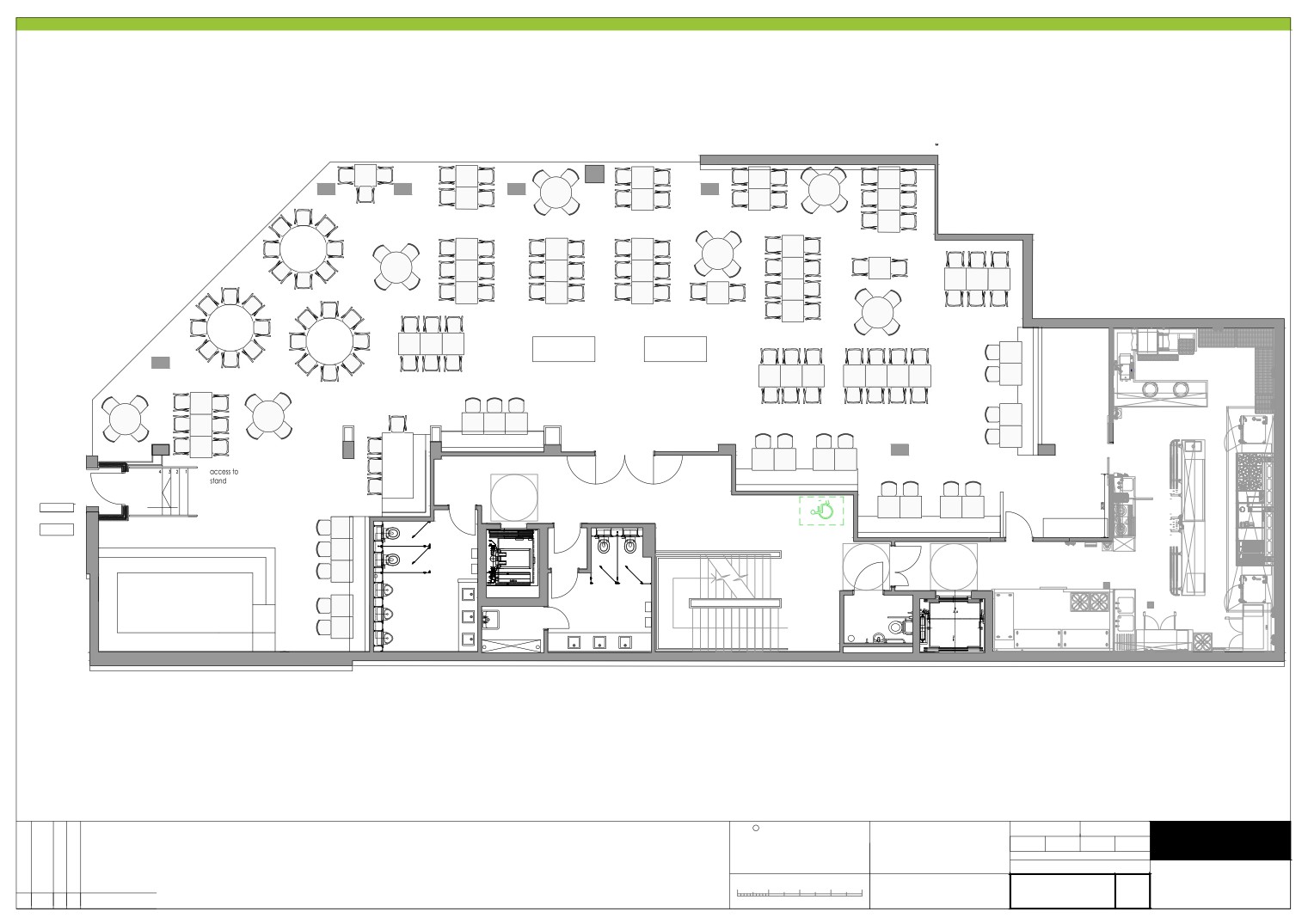 34
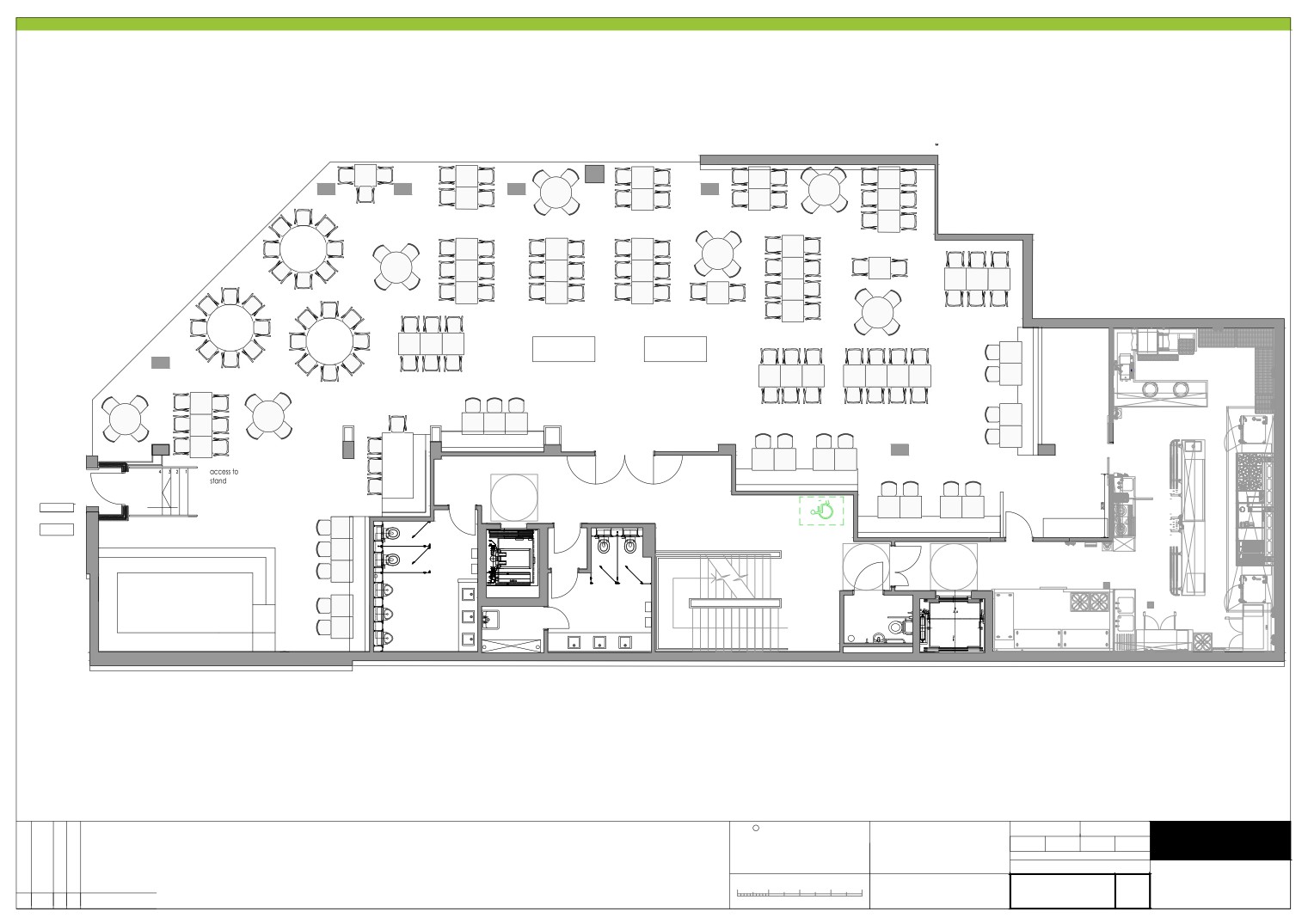 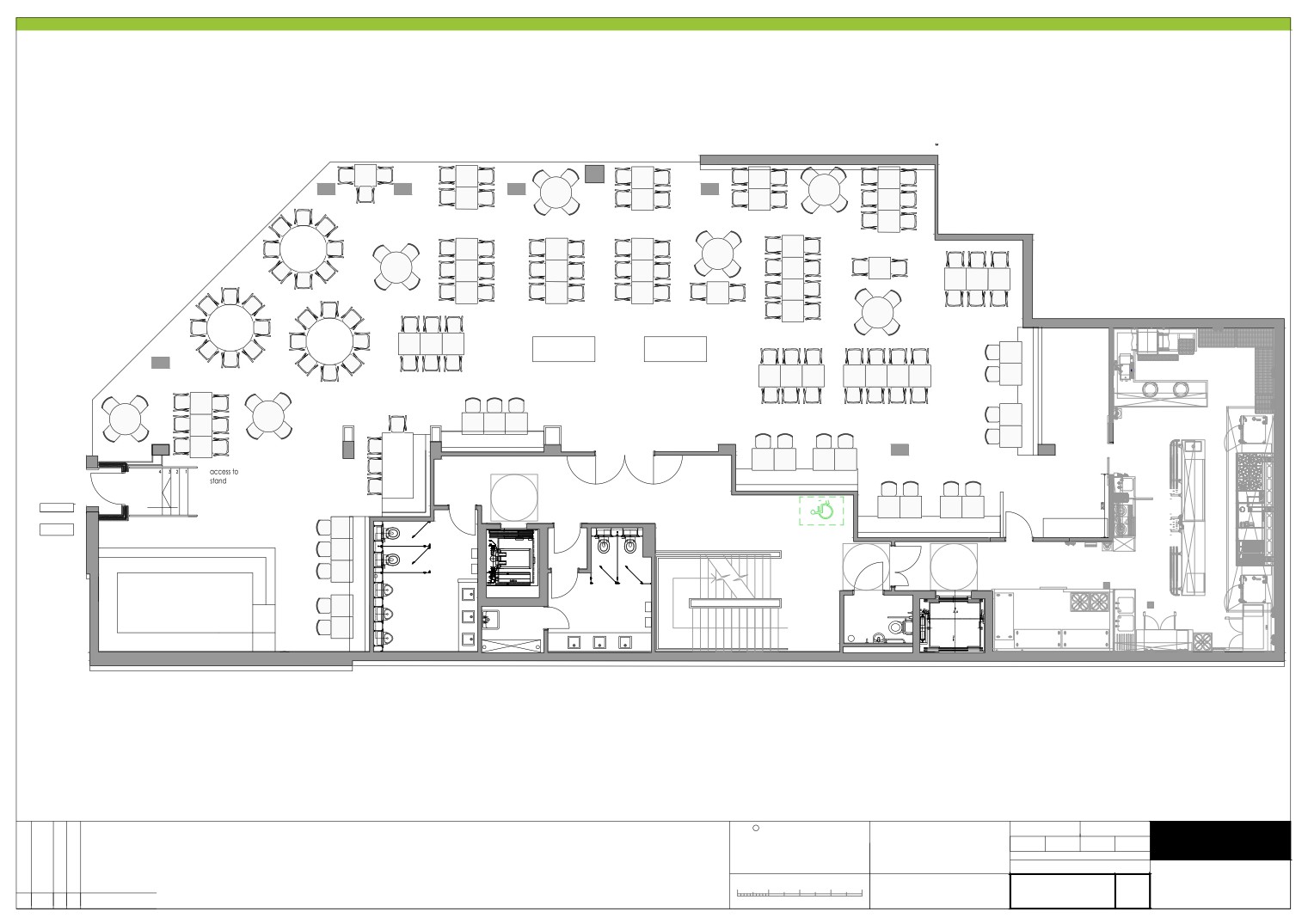 4
29
30
33
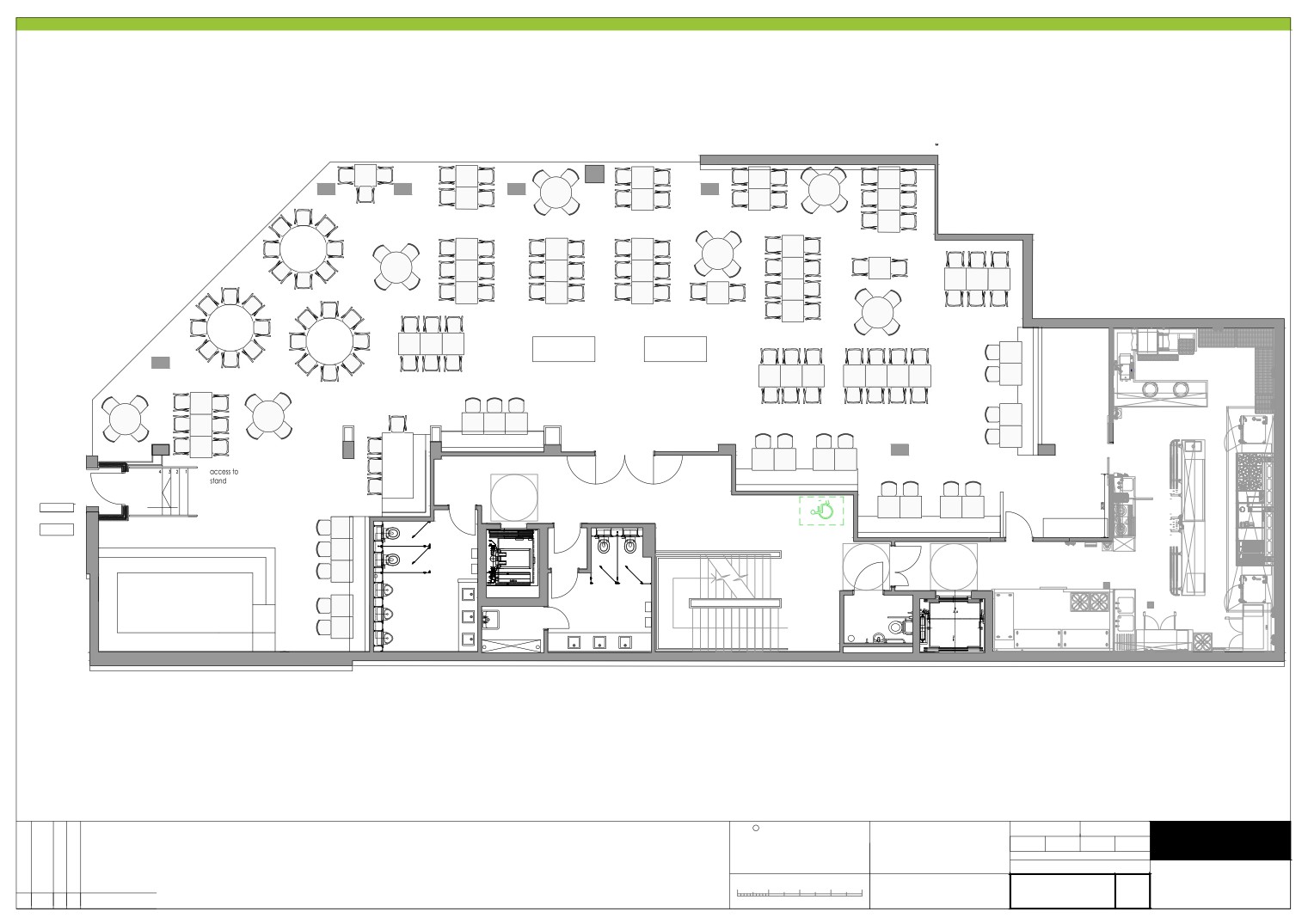 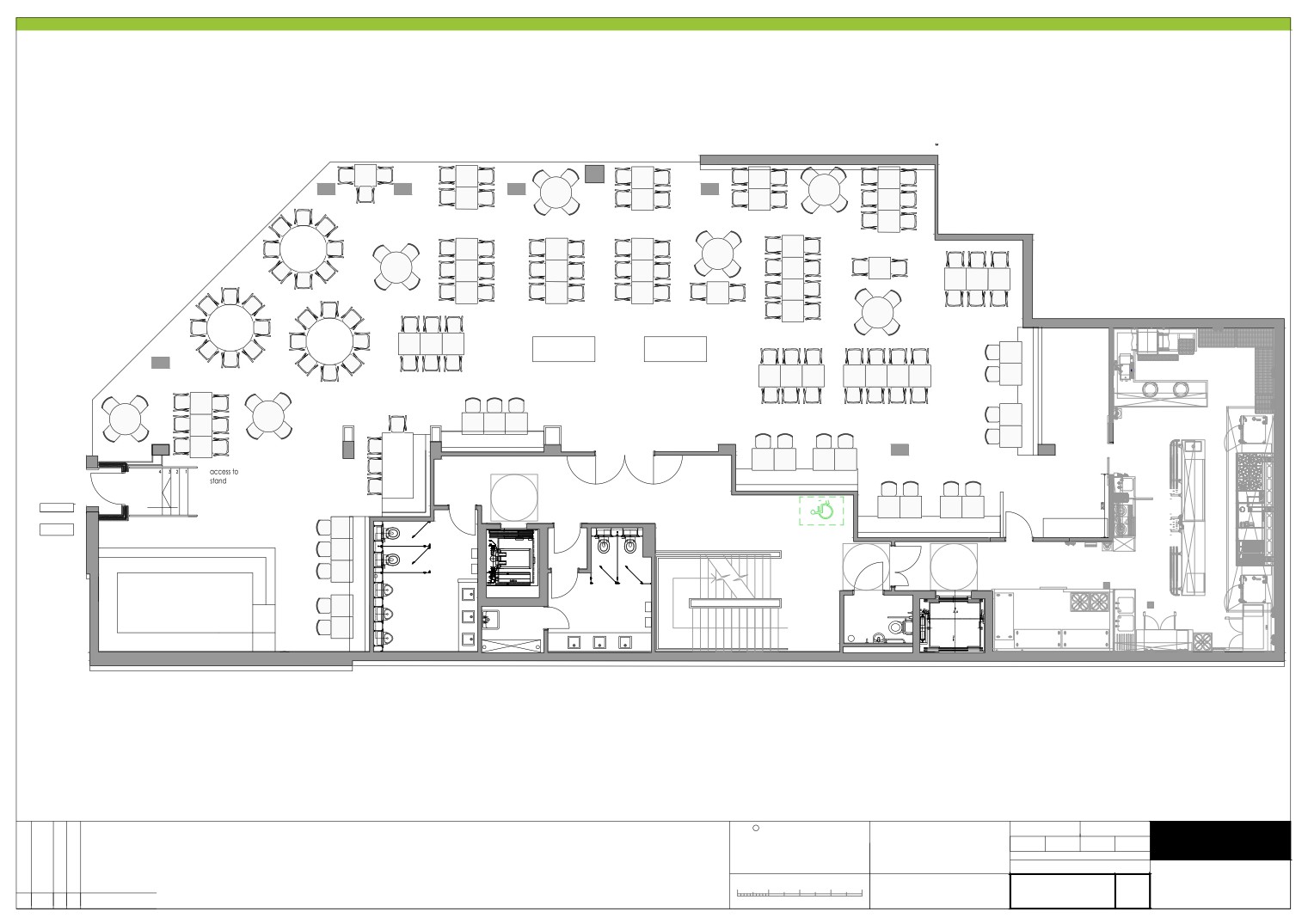 35
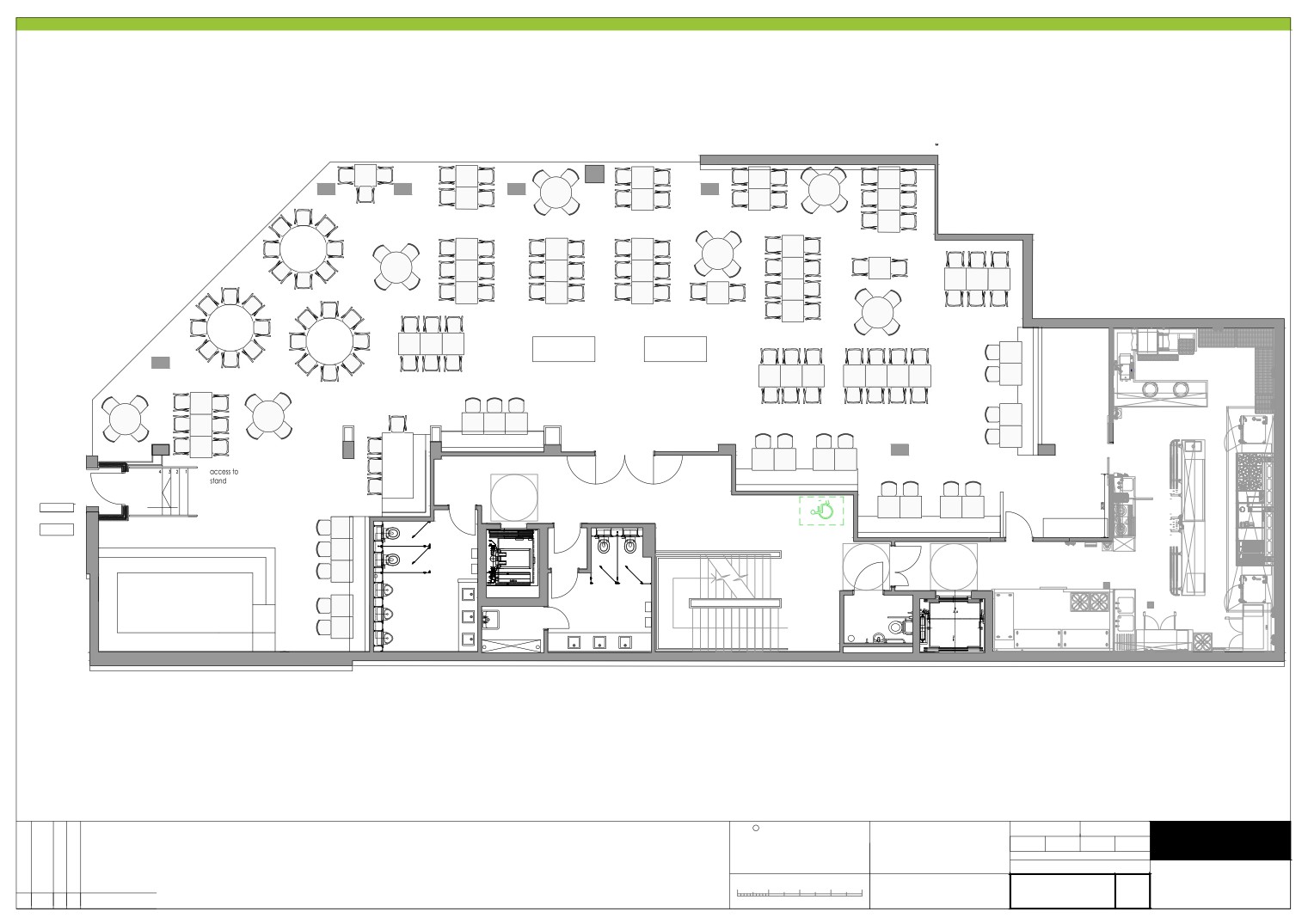 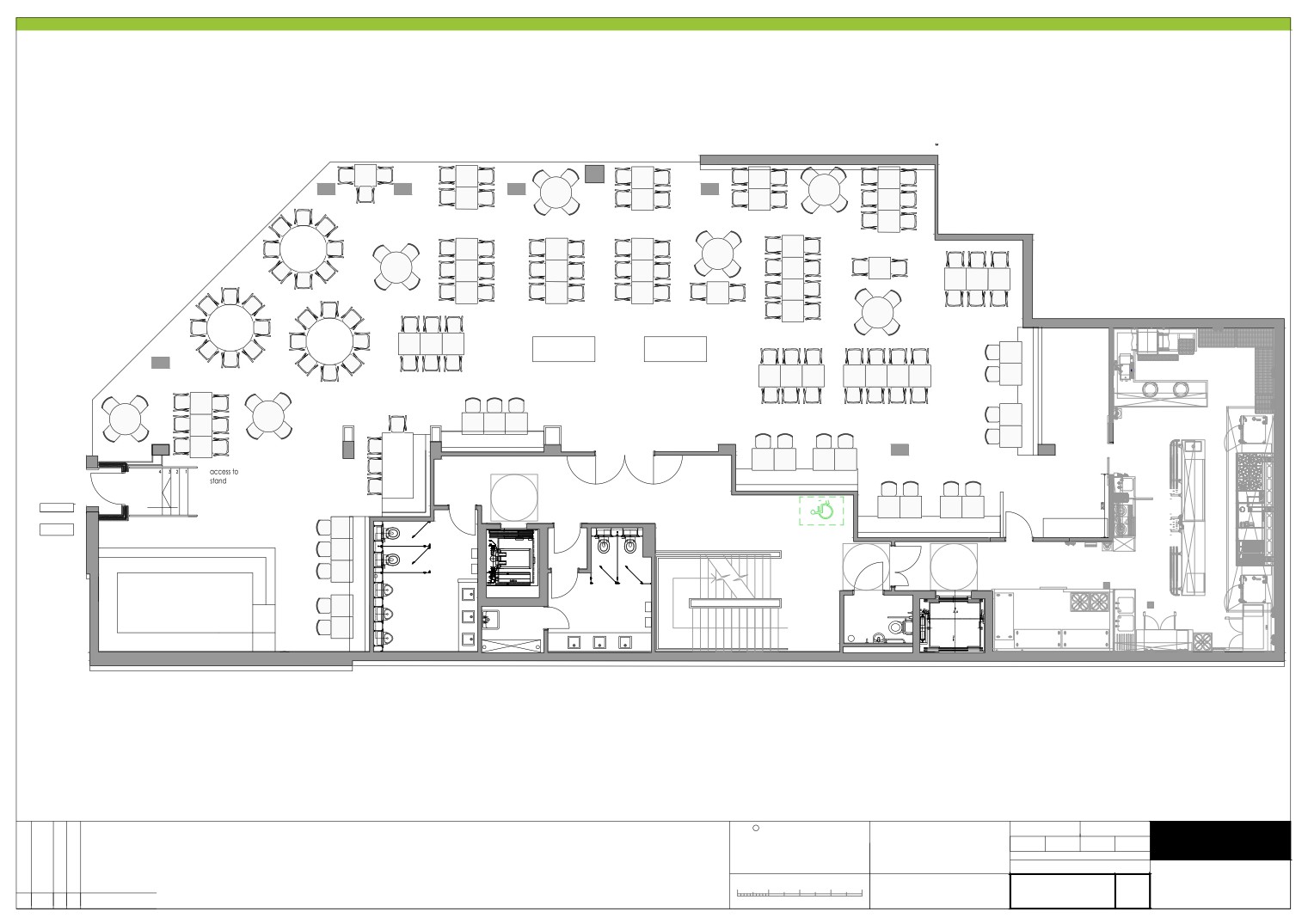 3
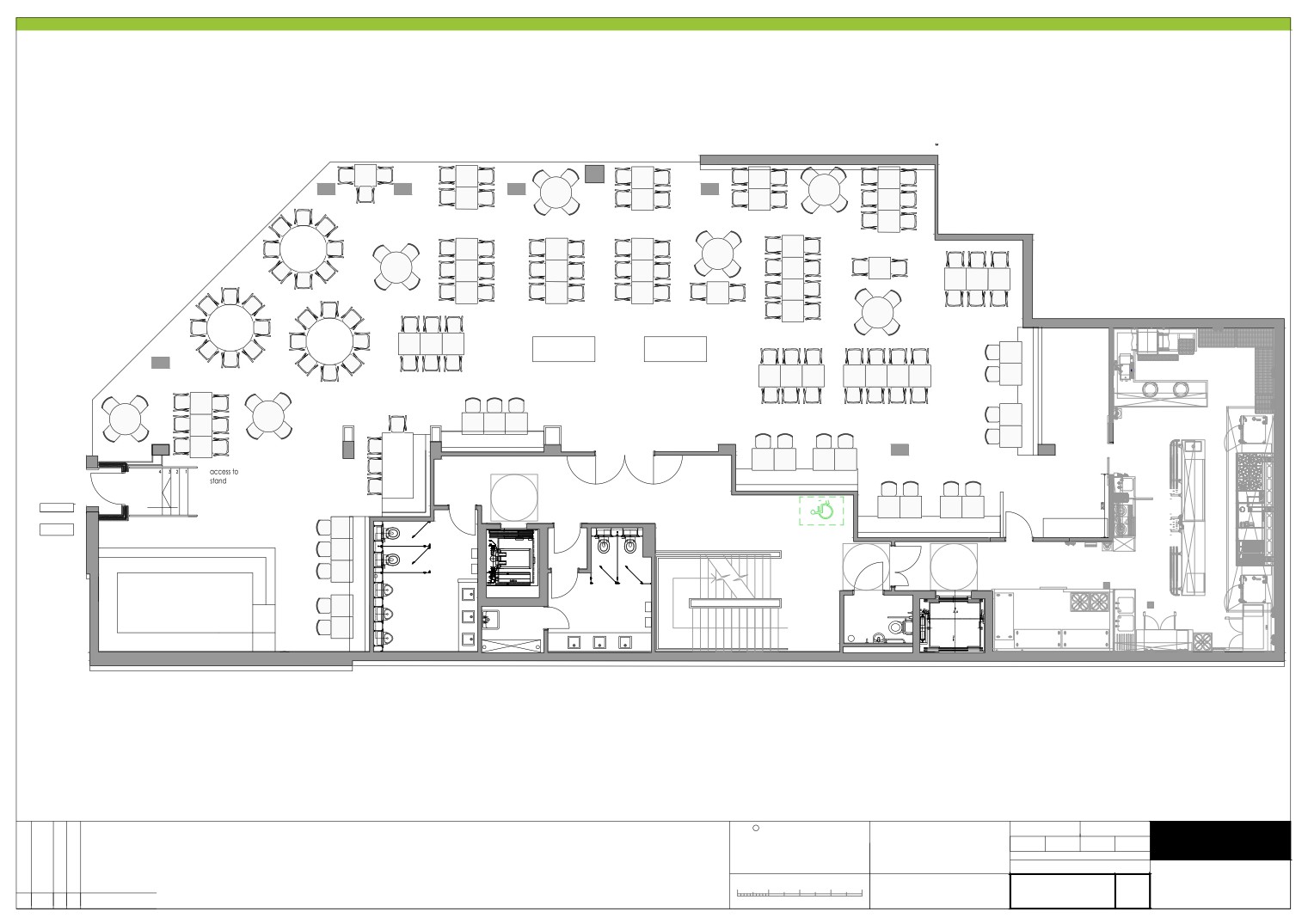 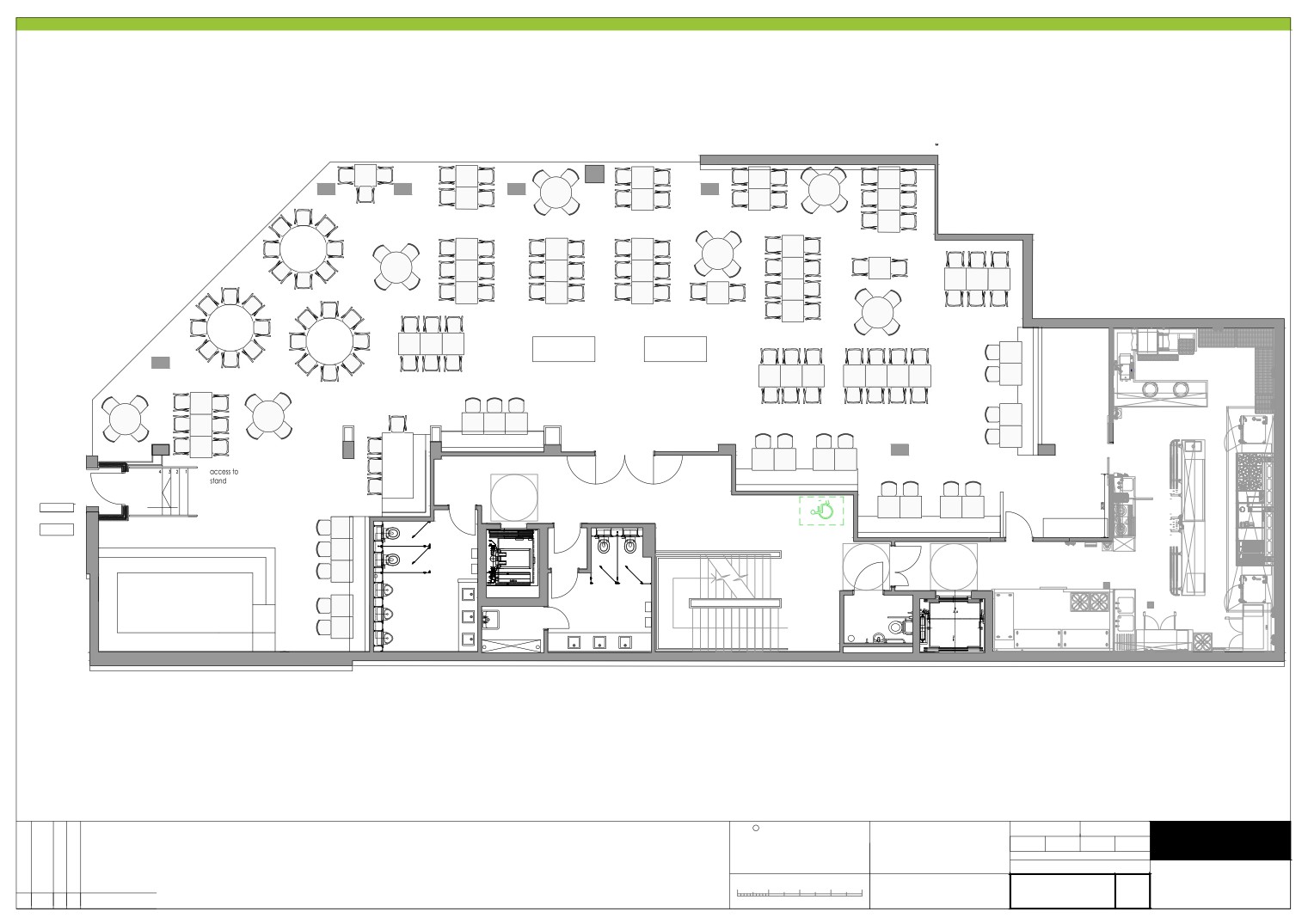 12
1
36
2
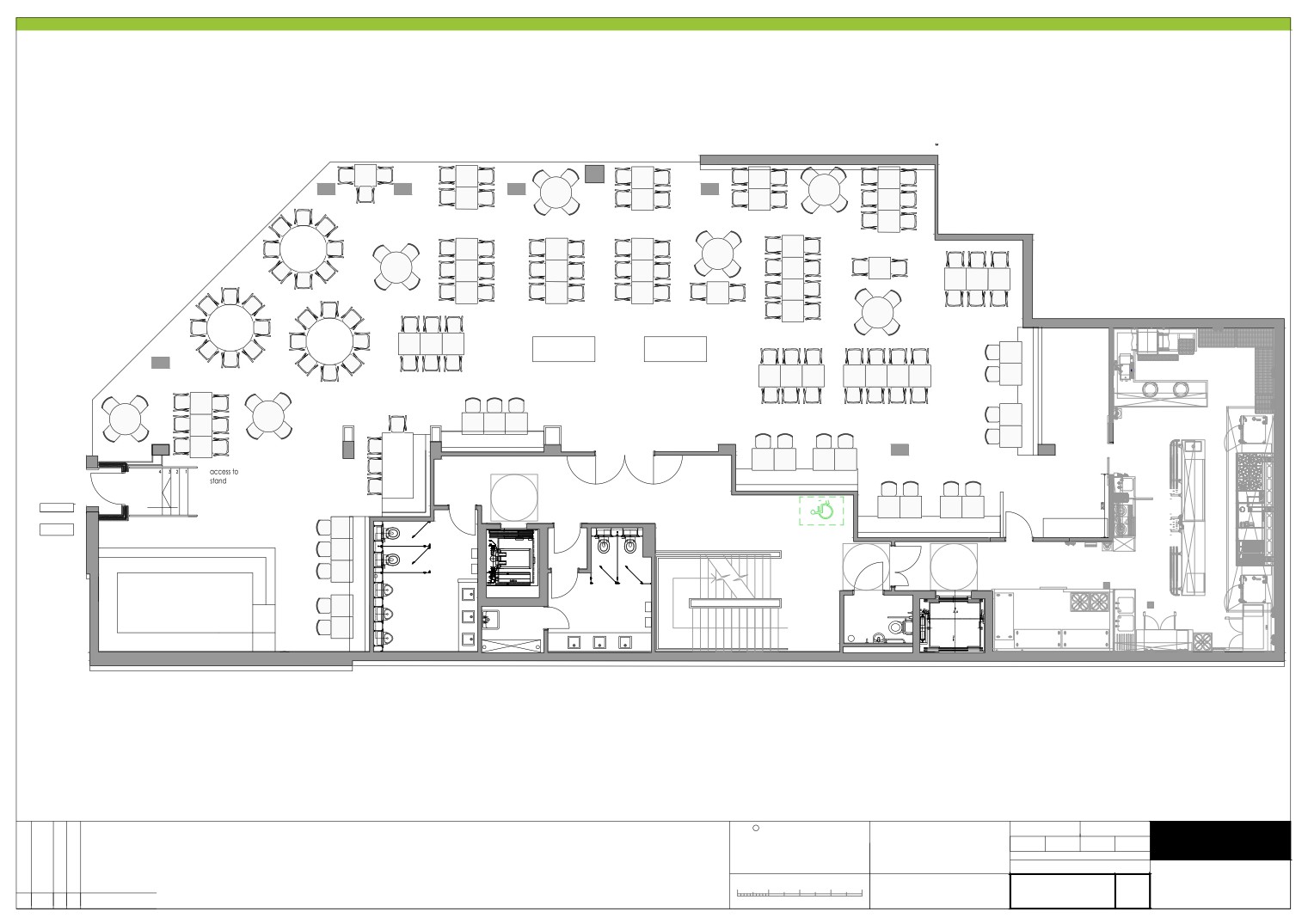 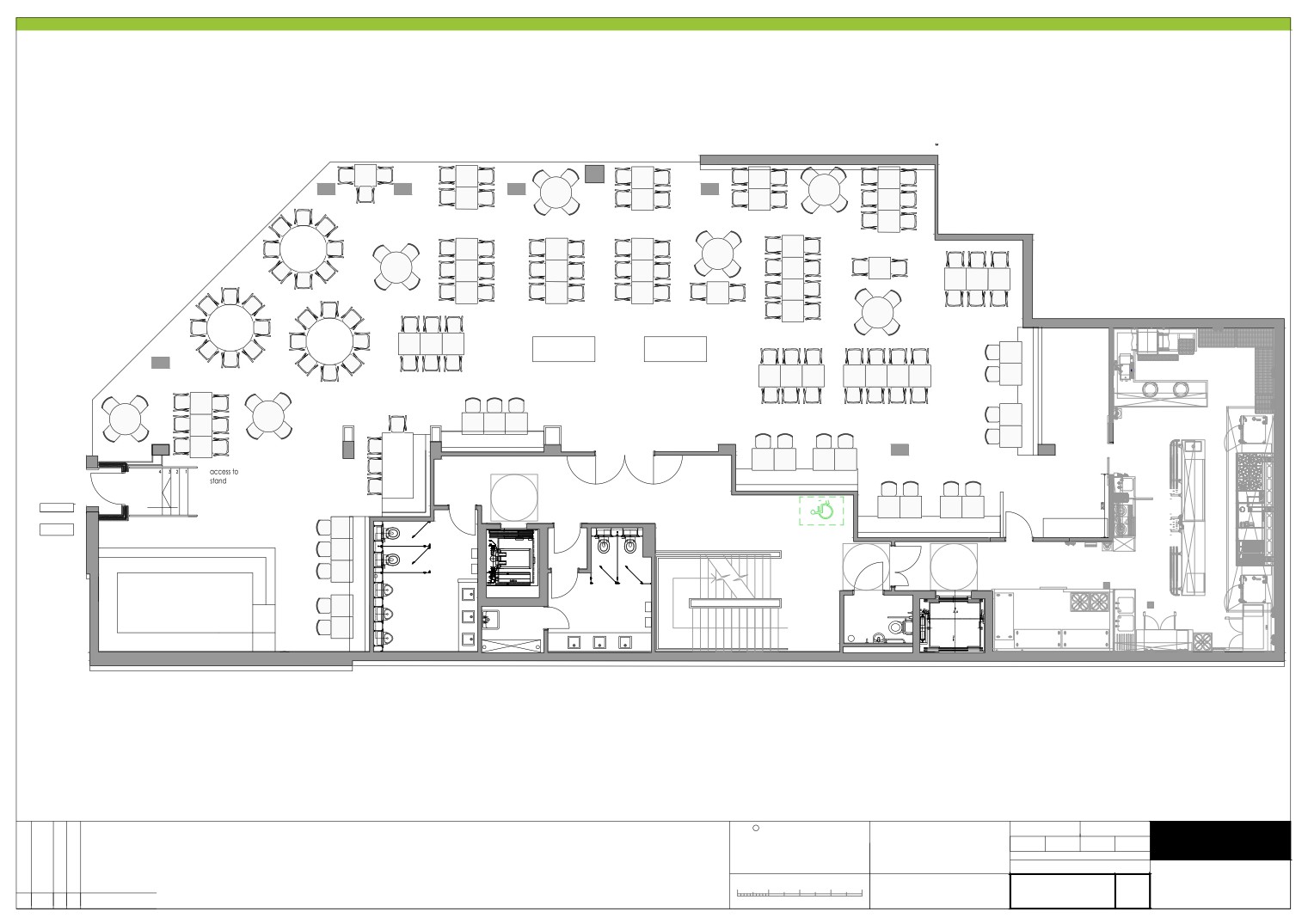 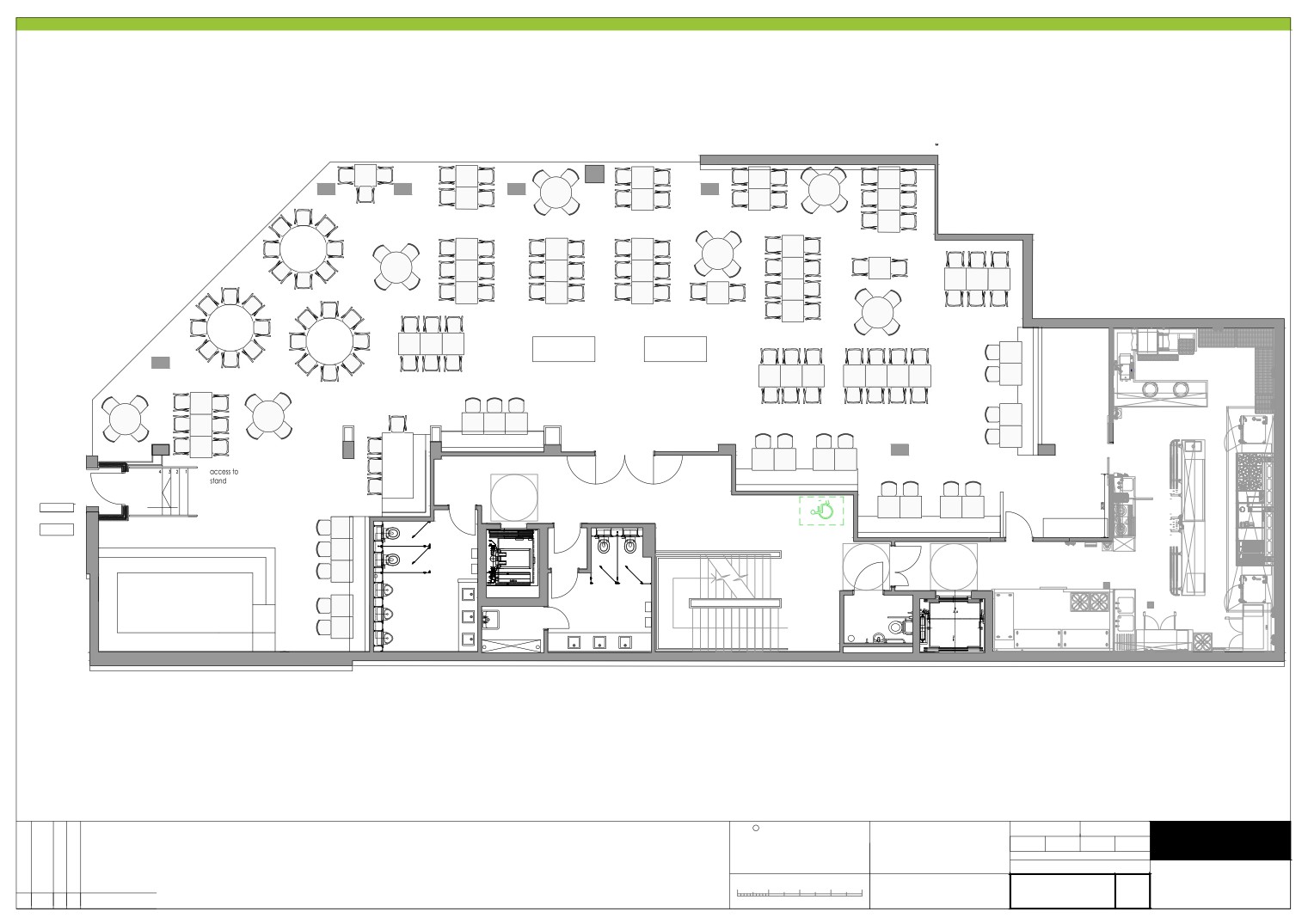 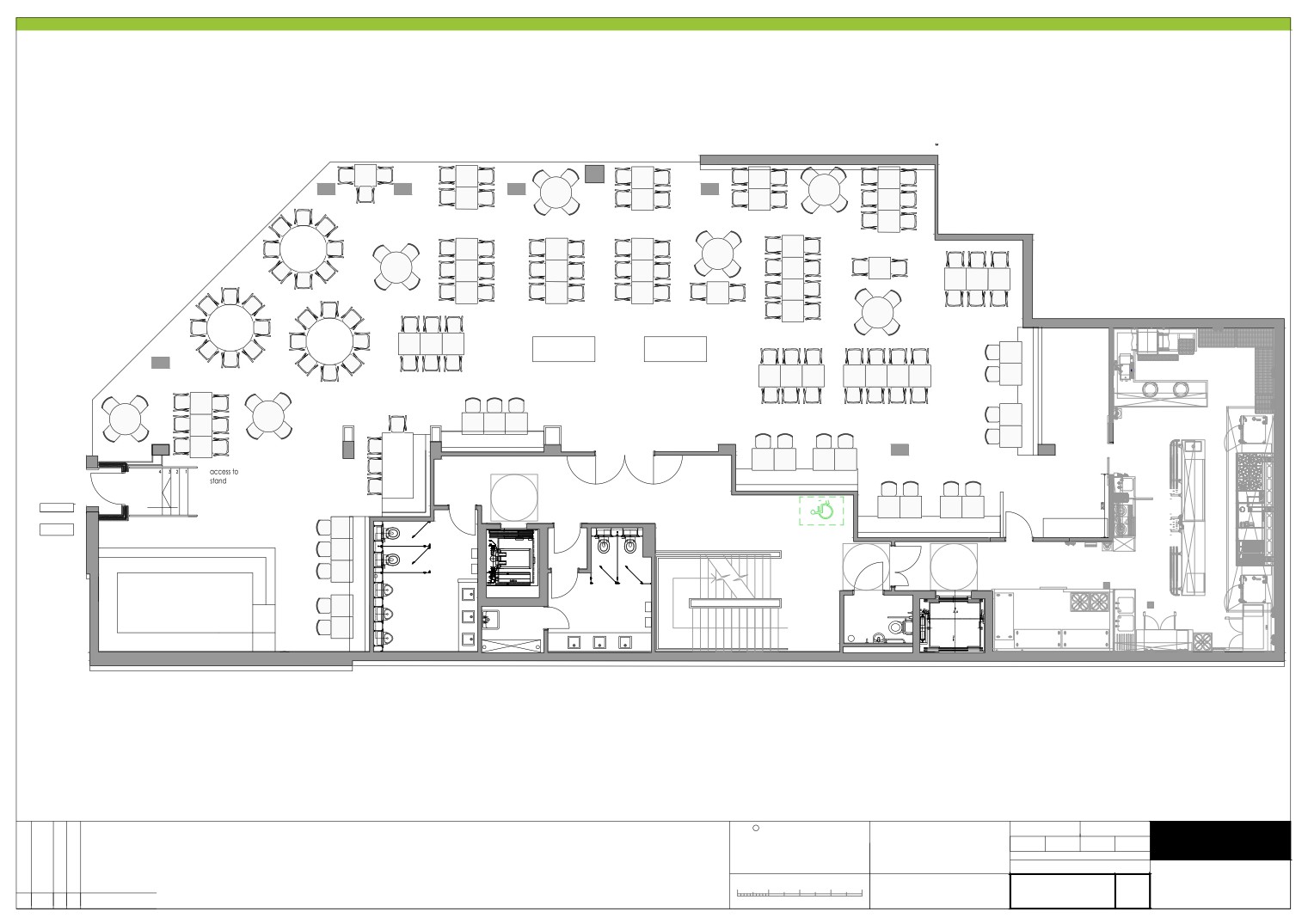 39
D
38
11
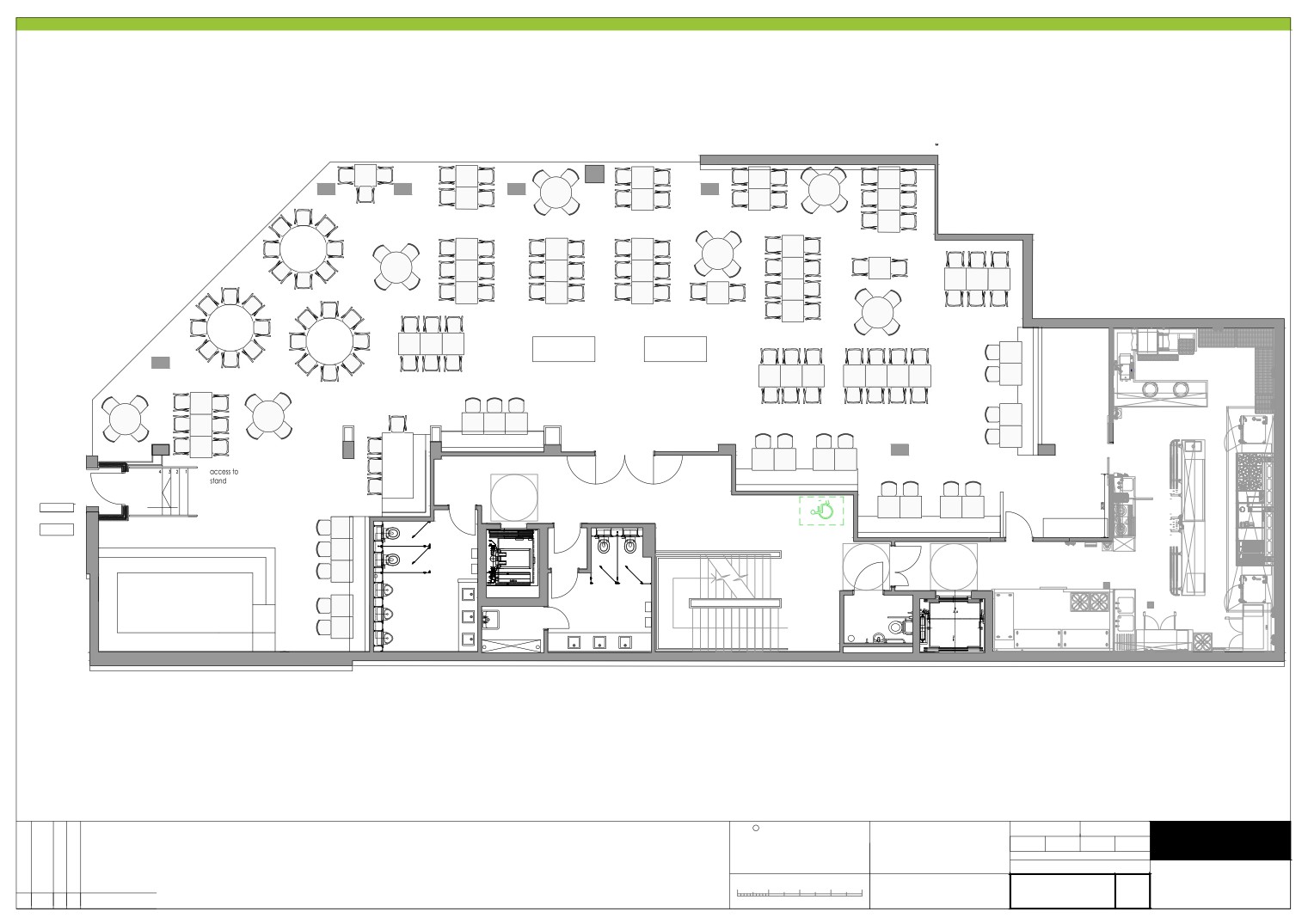 37
D
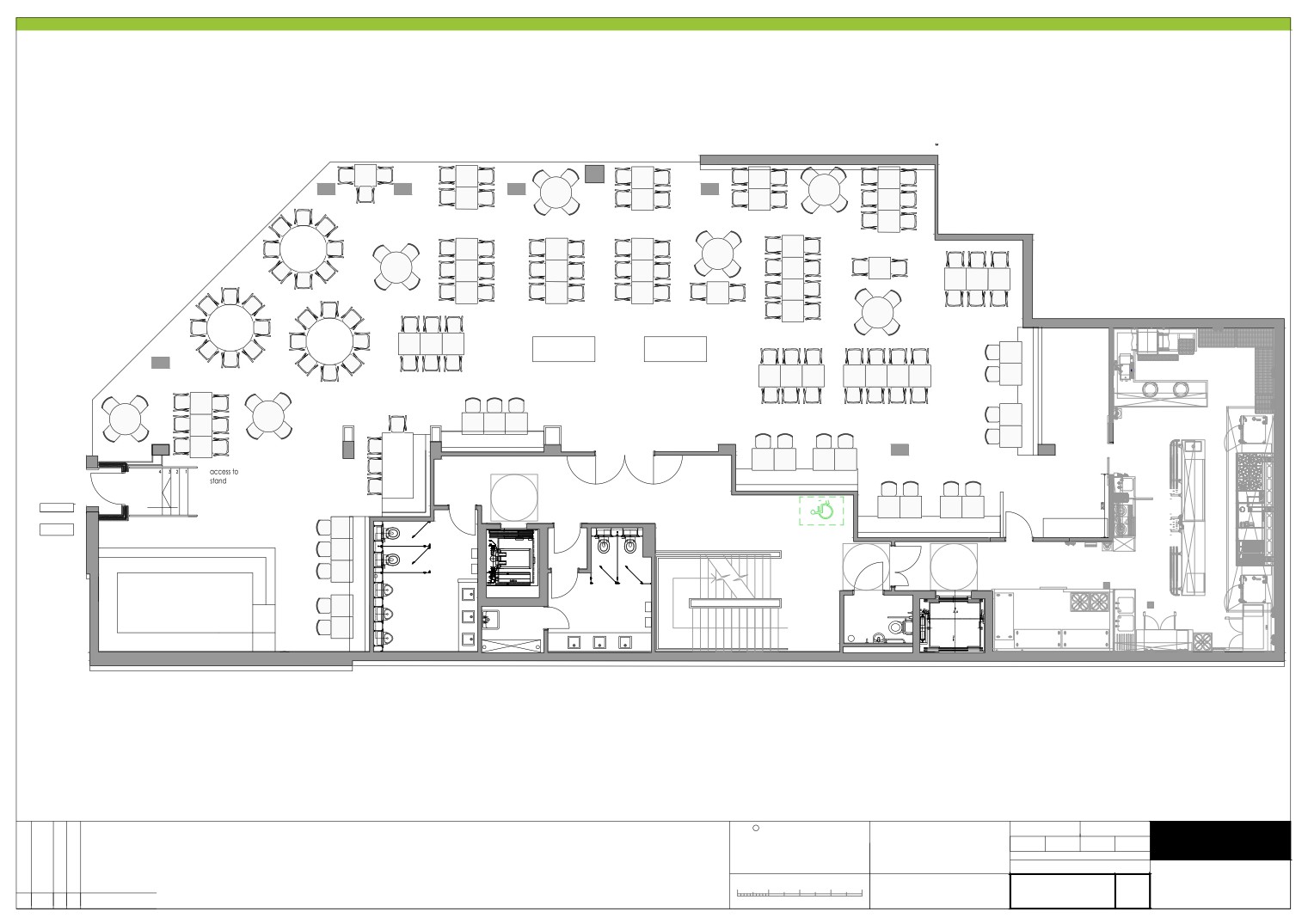 40
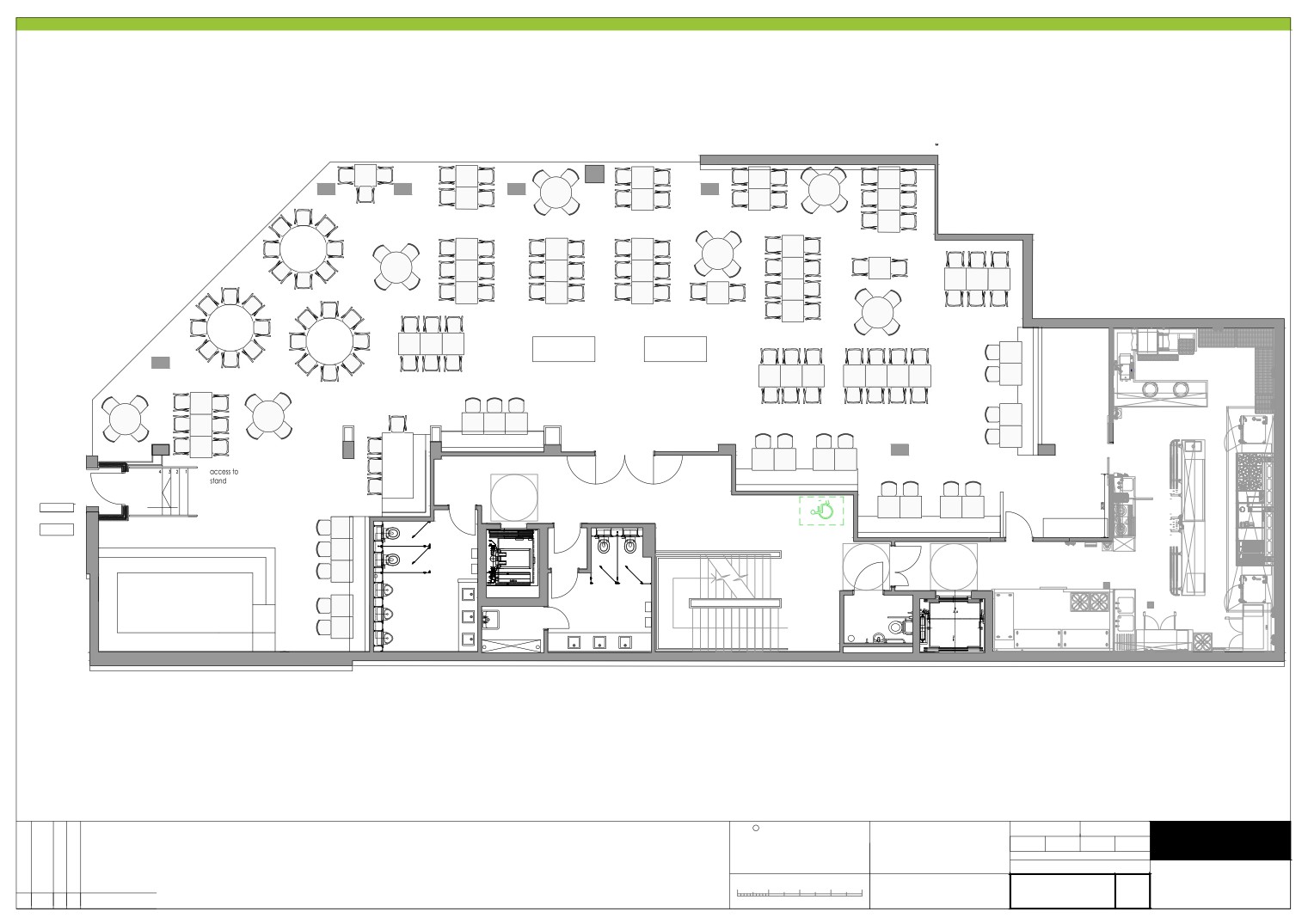 Entrance:	1;2